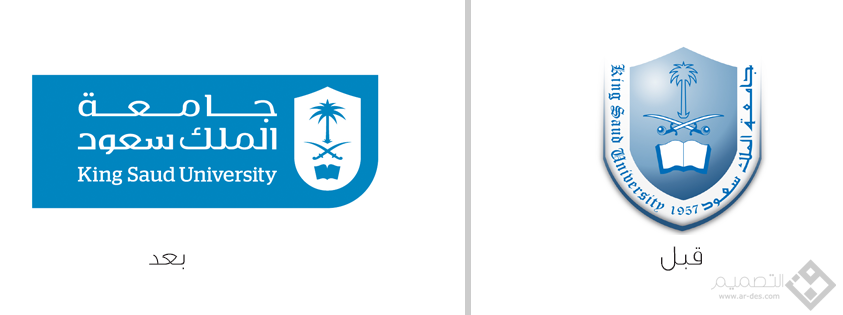 عمادة التطوير والجودة
الحمد لله رب العالمين
وأفضل الصلاة وأتم التسليم
على سيدنا محمد وعلى آله وصحبه أجمعين
الدكتور هشام عادل عبهري
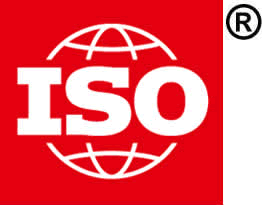 I
S
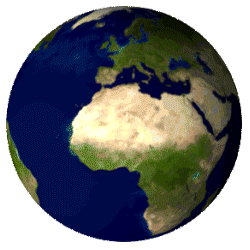 International Organization for Standardization
When the world agrees
الدكتور هشام عادل عبهري
ليصل العالم إلى التطابق
المنظمة الدولية للمعايير (آيزو)

 هي منظمة دولية تعمل على وضع المعايير، وتضم هذه المنظمة ممثلين من عدة  منظمات وطنية للمعايير.

 تأسست هذه المنظمة في 23 فبراير 1947 وهي تصدّر  معايير تجارية وصناعية عالمية.

مقر هذه المنظمة في جنيف في سويسرا. (يتبع)
الدكتور هشام عادل عبهري
(تابع)المنظمة الدولية للمعايير (آيزو)

بالرغم من أن منظمة الآيزو تعرّف عن نفسها كمنظمة غير حكومية، 

ولكن  قدرتها على وضع المعايير التي تتحوّل عادة إلى قوانين (إما عن طريق المعاهدات  أو  المعايير الوطنية) تجعلها أكثر قوة من معظم المنظمات غير
 الحكومية.


 تؤلّف منظمة الآيزو عمليّا حلف ذو صلات قوية مع الحكومات.
الدكتور هشام عادل عبهري
أعضاء المنظمة الدولية
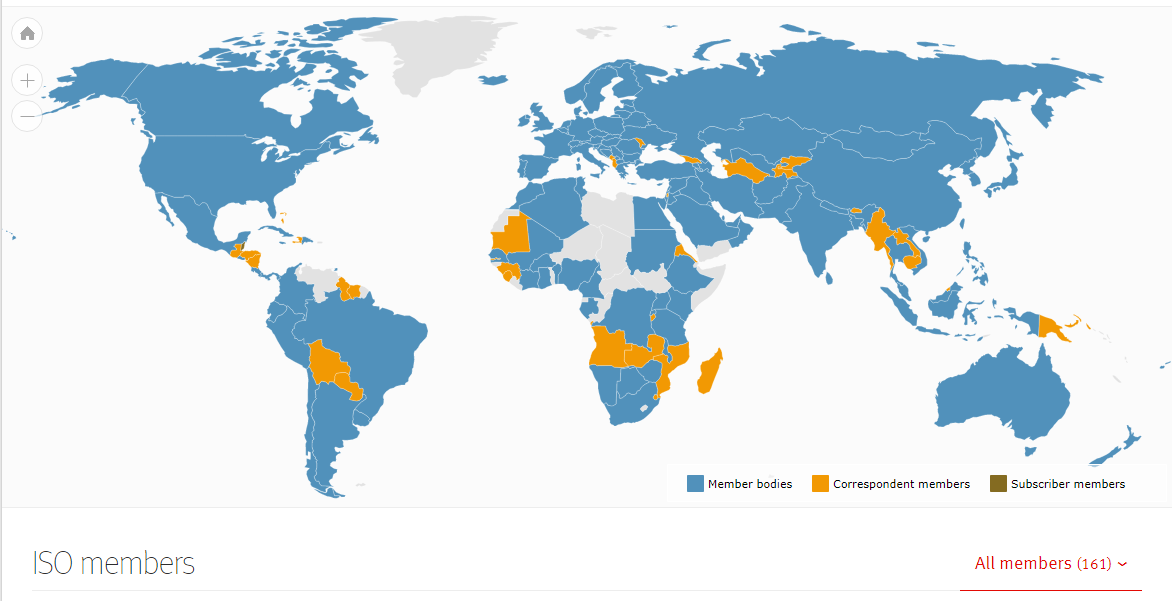 أعضاء المنظمة
                              الأعضاء المراسلون
                               أعضاء المشترك
https://www.iso.org/members.html
الدكتور هشام عادل عبهري
أصل كلمة آيزو

 ISO)  من اليونانية ἴσος (  إسوس / ísos) بمعنى المساواة)

 International Organization for Standardization 

هدف المنظمة هو المساواة بين ثقافات الشعوب المختلفة.
الدكتور هشام عادل عبهري
تضم المنظمة في عضويتها 165 (وفق إحصائية 2021)عضواً وطنياً، من مجموع  195بلدا في العالم.

 لدي منظمة الآيزو ثلاث فئات للعضوية:
الدكتور هشام عادل عبهري
أعضاء الهيئة
 وهي الهيئات الوطنية التي تعتبر الأكثر تمثيلا للمعايير في كل بلد.
 هذه الأعضاء  هي فقط أعضاء منظمة الآيزو التي يحق لها التصويت.

انضمت المملكة العربية السعودية ممثلةً بالهيئة السعودية للمواصفات والمقاييس والجودة إلى هذه المنظمة في العام 1972م.
الدكتور هشام عادل عبهري
أعضاء بالمراسلة
 هي الدول التي ليس لديها هيئة وطنية للمعايير.
 هؤلاء الأعضاء على علم بأعمال المنظمة، ولكنها لا تشارك  في إصدار المعايير.
الدكتور هشام عادل عبهري
أعضاء مشاركة
هذه الأعضاء من بلدان ذات الاقتصاديات الضعيفة،.حيث أنهم يشاركون برسوم عضويّة مخفّضة، ويحق لهذه الأعضاء متابعة تطوير  المعايير ويطلق عليهم اسم أعضاء P (Participating members) الأعضاء المشاركون، بينما يسمّى الأعضاء المراقبون بالأعضاء  O (Observer members).
الدكتور هشام عادل عبهري
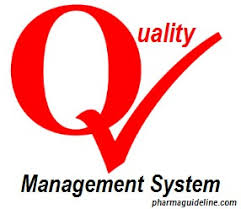 إن إدارة الجودة هي ضمان فاعلية وكفاءة تطبيق جميع الأنشطة اللازمة  لتصميم وتطوير وبالتالي تحقيق الخدمة (المنتج النهائي) في المؤسسات،

 ولقياس جودة الخدمات قامت المنظمة الدولية للتقييس ISO بإصدار  مواصفات قياسية لنظام إدارة الجودة QMS
الدكتور هشام عادل عبهري
في عام  1987أصدرت المنظمة
 الإصدار الأول  
 من عائلة الـ 9000 المكوّنة
 من المواصفات(  9001و  9002و 9003) المبنية على فلسفة
 الفحص النهائي  للمنتجات
 تحت  مسمّى (ISO 9000 : 1987 ) الصالحة للتطبيق على أنواع مختلفة من المؤسسات الصناعية كلاً حسب نشاطها.
الدكتور هشام عادل عبهري
فالمؤسسات التي تتركّز أنشطتها في مجال التصميم والتطوير والإنتاج والتركيب، والخدمة،
 كانت تطبق المواصفة (ISO 9001 : 1987)
أما المؤسسات التي يتركّز نشاطها في الإنتاج والتركيب، وتقديم الخدمات 
فكانت تطبق المواصفة (ISO 9002 : 1987)

 وللتفتيش النهائي والاختبار كانت تطبق المواصفة (ISO 9003 : 1987 ).
الدكتور هشام عادل عبهري
وفي عام 1994 تم إصدار

 الإصدار الثاني 

لعائلة الـ   ISO 9000 مؤكّدة على  ضمان الجودة عن طريق
 اتخاذ إجراءات وقائية
 بدلاً من مجرد  فحص  المخرجات النهائية للمؤسسة
الدكتور هشام عادل عبهري
ومع بداية القرن الحالي أصدرت المنظمة الدولية (ISO) 
إصدارها الثالث
  (ISO 9001 : 2000 ) 
حيث تم الجمع بين المعايير الثلاثة 
 ISO 9001 و ISO 9002  وISO 9003 
و اتخذت هذه المواصفة 

فلسفة منهج العملية
 فلسفة لها.
الدكتور هشام عادل عبهري
وقد تزامن صدور هذا الإصدار  مع إصدار المنظمة الدولية للمواصفة
 (ISO 9000 : 2000)
التي تُعنى بالأسس  والمصطلحات لنظم إدارة الجودة،  والمواصفة 
(ISO 9004 : 2000)
التي تشكّل دليلا لتطوير الأداء بشكل يفوق المتطلبات الأساسية للمواصفة
 الدولية (ISO 9001 : 2000 ).
الدكتور هشام عادل عبهري
إن المواصفةISO 9001   تحدّد متطلبات نظام إدارة الجودة التي يمكن  تطبيقها داخل المؤسسات أو في منح الشهادات أو في الأغراض التعاقدية، وتركّز هذه المواصفة على فاعلية نظام إدارة الجودة في

 ”الوفاء بمتطلبات المستفيدين“.
الدكتور هشام عادل عبهري
بينما تُقَدّم المواصفة القياسية الدوليّة

 (ISO 9004) 

إرشادات عَمليّة لتَطبيق نظام إدارة الجودة من أجل تَحقيق النجاح  المُستدام للمؤسسة في ظل بيئة مُعقَّدَة،
الدكتور هشام عادل عبهري
ومن الجدير بالذكر فإن المواصفة القياسية الدوليّة

 (ISO 9004) 

لا تستخدم في  منح الشهادات ولا في الأغراض التنظيمية ولا التعاقدية،
الدكتور هشام عادل عبهري
في عام2005  قامت المنظمة الدولية بإجراء تعديل على المواصفة القياسية الدولية

 ISO 9000  

بقصد توضيح بعض التعريفات الواردة في المواصفة.
الدكتور هشام عادل عبهري
وفي نوفمبر عام 2008 قامت المنظمة الدولية بإصدار 

الإصدار الرابع

 للمواصفة الدولية (ISO 9001 ) حيث تم  إعطاء بعض التوضيحات لبعض المتطلبات دون تغيير جذري  في المتطلبات المحدّدة أو في الفلسفة المعتمدة في إصدار عام  2000.
الدكتور هشام عادل عبهري
في 15 سبتمبر عام  2015  تم إصدار 

الإصدار الخامس

 للمواصفة الدولية (ISO 9001 ) حيث تم إدخال تعديلات جوهرية من أبرزها

تبنّي و تفعيل دور إدارة المخاطر.
الدكتور هشام عادل عبهري
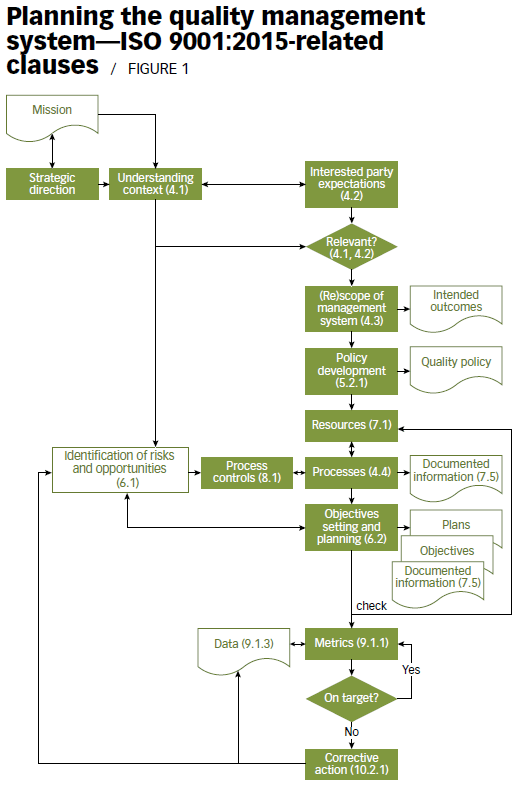 الدكتور هشام عادل عبهري
فلسفة إصدارات الآيزو الخمسة
الدكتور هشام عادل عبهري
الإصدار الأول 1987
ISO 9000 : 1987
عائلة
 ISO 9000 لعام 1987
ISO 9001 : 1987
ISO 9002 : 1987
ISO 9003 : 1987
لضمان الجودة على المؤسسة
فحص المخرجات النهائية
الدكتور هشام عادل عبهري
(يتبع) الإصدار الأول 1987
الآيزو بحسب إصداره
 يتضمن نموذج ضمان الجودة
في التصميم والتطوير والإنتاج والتركيب، والخدمة 
ISO 9001:1987
في الإنتاج والتركيب، وتقديم الخدمات
 ISO 9002:1987
في التفتيش النهائي والاختبار 
ISO 9003:1987
الدكتور هشام عادل عبهري
الإصدار الثاني  1994
9000 : 1994 ISO 

أكد على ضمان الجودة
عن طريق اتخاذ إجراءات وقائية
 بدلا من مجرد فحص المخرجات النهائية للمؤسسة
الدكتور هشام عادل عبهري
الإصدار الثالث لعام  2000
9000 : 2000 ISO 
تم الجمع بين المعايير الثلاثة
 9001 و 9002 و 9003 
في مواصفة واحدة هي
ISO 9001 : 2000
واتخذت هذه المواصفة 
منهج العملية 
فلسفة لها
الدكتور هشام عادل عبهري
(يتبع)الإصدار الثالث لعام  2000
تعتبر المواصفة القياسية  ISO 9000  مرجع قياسي للأسس والمصطلحات 
(مثال ISO 9000 : 2005 تحت مسمى نظم إدارة الجودة – الأسس والمصطلحات)

تحدّد المواصفة ISO 9001  متطلبات نظام إدارة الجودة والتي تركز على على فاعلية النظام في الوفاء بمتطلبات الشرائح المستفيدة.
الدكتور هشام عادل عبهري
(يتبع)الإصدار الثالث لعام  2000
تمثل المواصفة القياسية ISO 9004 دليلاً للإدارة من أجل تحقيق النجاح الدائم، حيث تركز هذه المواصفة على إدارة الجودة بشكل أكبر من التركيز الذي توفره المواصفة ISO 9000، حيث أن هذه المواصفة تتناول احتياجات وتوقعات الشرائح المستفيدة وكيفية تحقيق ذلك

 (لا تستخدم في منح الشهادات ولا في الأغراض التنظيمية ولا التعاقدية)
الدكتور هشام عادل عبهري
العملية
العملية هي مجموعة من الأنشطة التي تستخدم موارد وتكون إدارة هذه  الأنشطة بأسلوب يسمح تحويل  المدخلات  إلى مخرجات.
ومن الممكن أن يكون مخرج عملية ما مدخلاً لعملية تالية.
إن ضمان فاعلية أداء المنشآت يتأتى من خلال تحديد وإدارة  العمليات
الدكتور هشام عادل عبهري
منهج العملية
تطبيق نظام من العمليات داخل المنشأة
تحديد العمليات والتداخلات بينها
إدارة العمليات لتحقيق المنتج المرغوب فيه
تحسين الفعالية للعملية عبر مقاييس الأداء
الدكتور هشام عادل عبهري
الإصدار الرابع لعام  2008
9000 : 2008 ISO
قدمت فقط توضيحات لمتطلبات
المواصفة القياسية
ISO 9001 : 2000
الدكتور هشام عادل عبهري
ISO 9001 hasn't changed much in the last 15 years... until now! ISO 9001:2015 is
 a MAJOR revision. A LOT has changed. Requirements have been added and 
removed. Content has shifted to different sections and clauses. ISO 9001:2015
 is built upon a completely different structure with the adoption of Annex SL. 
This may seem like a lot to take in, and it is. 
Fortunately, bestselling author Craig Cochran has translated ISO 9001:2015 into plain
 English
الإصدار الخامس لعام  2015
9000 : 2015 ISO
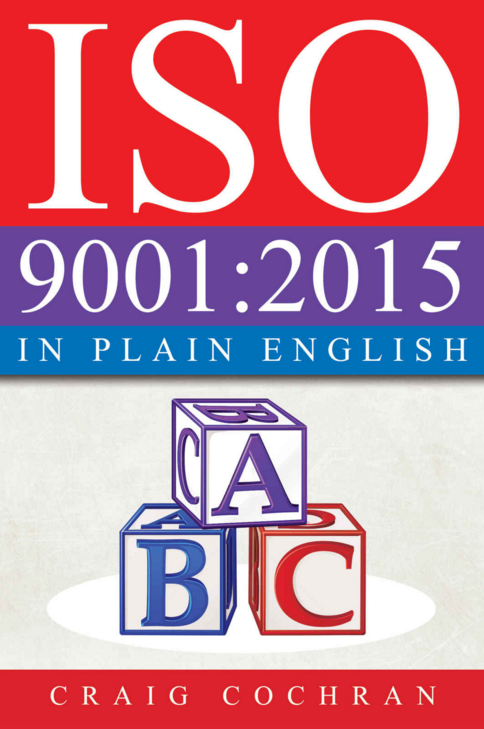 إن المواصفة القياسية الدولية ISO 9001  لم تتغير كثيرا في السنوات الـ 15   الماضية.
إن المواصفة الدولية
 ISO 9001 : 2015 
هي مراجعة رئيسية للمواصفات السابقة.
الدكتور هشام عادل عبهري
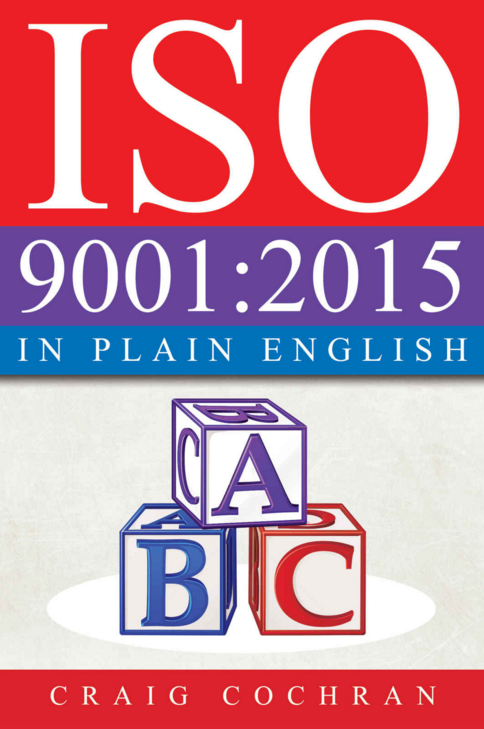 ISO 9001 hasn't changed much in the last 15 years... until now! ISO 9001:2015 is
 a MAJOR revision. A LOT has changed. Requirements have been added and 
removed. Content has shifted to different sections and clauses. ISO 9001:2015
 is built upon a completely different structure with the adoption of Annex SL. 
This may seem like a lot to take in, and it is. 
Fortunately, bestselling author Craig Cochran has translated ISO 9001:2015 into plain
 English
لقد تم  تغيير الكثير من الأمور من الإصدار الرابع  إلى الإصدار الخامس.
حيث تم إضافة بعض المتطلبات  الجديدة  وتم حذف بعضها.
الدكتور هشام عادل عبهري
كما وتم نقل محتويات بعض المتطلبات أو بعض المتطلبات الفرعية إلى متطلبات أخرى 
أو متطلبات فرعية أخرى.
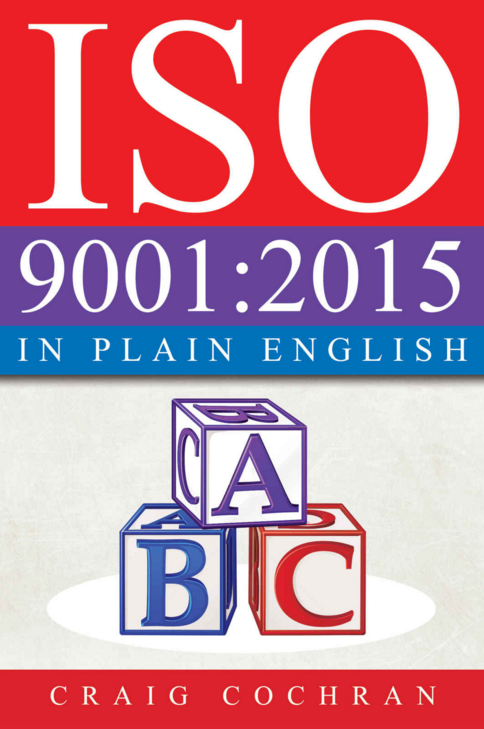 ISO 9001 hasn't changed much in the last 15 years... until now! ISO 9001:2015 is
 a MAJOR revision. A LOT has changed. Requirements have been added and 
removed. Content has shifted to different sections and clauses. ISO 9001:2015
 is built upon a completely different structure with the adoption of Annex SL. 
This may seem like a lot to take in, and it is. 
Fortunately, bestselling author Craig Cochran has translated ISO 9001:2015 into plain
 English
كما أنه تم بناء متطلبات المواصفة
 القياسية  الدولية 
ISO 9001 : 2015
بهيكلية جديدة تنطبق على جميع المواصفات
 التي  تصدرها المنظمة الدولية ISO
ISO 9001:2015 HAS A HIGH LEVEL STRUCTURE
الدكتور هشام عادل عبهري
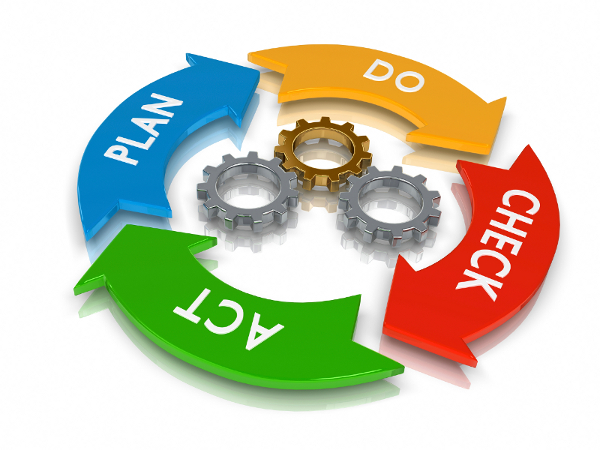 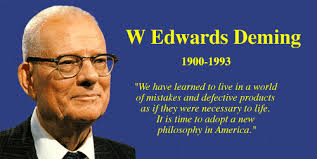 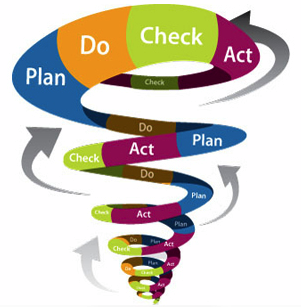 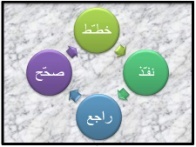 الدكتور هشام عادل عبهري
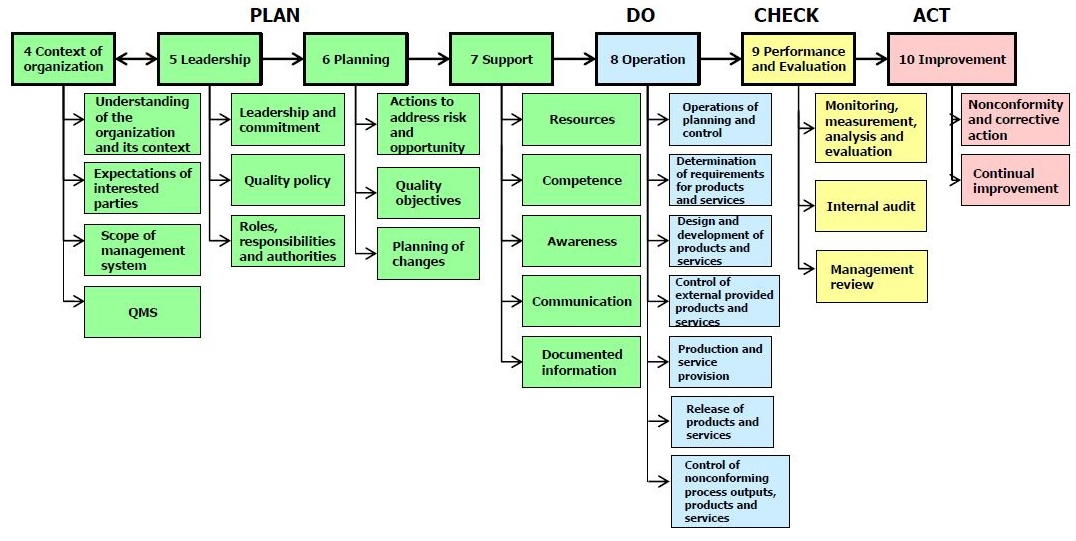 الدكتور هشام عادل عبهري
مبادئ إدارة الجودة
الدكتور هشام عادل عبهري
متطلبات
المواصفة الدولية
ISO 9001 : 2015
الدكتور هشام عادل عبهري
المحتويات

-تمهيد

مقدمة
0.1 عام
02 مبادئ إدارة الجودة
0.3منهج العملية
	0.3.1 عام
	0.3.2 حلقة خطط – نفذ - إفحص – أفعل
	0.3.3 التفكير القائم على المخاطر
 0.4العلاقة مع معايير نظام إدارة أخرى
01 المجال
 	02المراجع القياسية
	03المصطلحات و  التعاريف
الدكتور هشام عادل عبهري
04سياق المنظمة
	4.1فهم المؤسسة وسياقها
	4.2فهم احتياجات وتوقعات الجهات صاحبة العلاقة
	4.3تحديد مجال نظام إدارة الجودة
	4.4نظام إدارة الجودة وعملياته (Processes)
الدكتور هشام عادل عبهري
05القيادة
 	 5.1القيادة والتزامها
		5.1.1عام
		5.1.2التركيز على الشرائح المستفيدة
	5.2السياسة
		5.2.1إنشاء سياسة الجودة
		5.2.2إعلان سياسة الجودة
	 5.3المهام التنظيمية  والمسؤوليات والصلاحيات
الدكتور هشام عادل عبهري
06التخطيط
	6.1الإجراءات الرامية إلى مواجهة المخاطر والفرص
	6.2أهداف الجودة والتخطيط لتحقيقها
	6.3التخطيط للتغيرات
الدكتور هشام عادل عبهري
07الموارد (الدعم)
	7.1
		 7.1.1عام
		7.1.2الموارد البشرية
		7.1.3البنية التحتية
		7.1.4 بيئة تنفيذ العمليات
		7.1.5 مراقبة وقياس الموارد (الدعم)
		7.1.6المعرفة التنظيمية
	7.2الكفاءات (الأهلية)
	7.3الوعي (الإدراك)
	7.4التواصل
	7.5المعلومات الموثقة
		7.5.1عام
		7.5.2إعداد وتحديث
		7.5.3الرقابة (التحكم) المعلومات الموثقة
الدكتور هشام عادل عبهري
08 العمليات (التشغيل)
	8.1 التخطيط العملياتي (التشغيلي)
	8.2 متطلبات المنتجات والخدمات
		8.2.1  التواصل مع الشرائح المستفيدة
		8.2.2تحديد المتطلبات للمنتجات والخدمات.
		8.2.3مراجعة المتطلبات للمنتجات والخدمات.
		8.2.4تغيرات في متطلبات المنتجات والخدمات.
	8.3تصميم وتطوير المنتجات والخدمات
		8.3.1عام
		8.3.2تصميم وتطوير التخطيط
		8.3.3تصميم وتطوير المدخلات
		8.3.4تصميم وتطوير التخطيط Design and development planning
		8.3.5تصميم وتطوير المخرجات
		8.3.6تصميم وتطوير التغيّرات
	8.4التحكم بالعمليات والمنتجات والخدمات المقدمة من الخارج (من جهة خارجية))
		8.4.1عام
		8.4.2نوع ودرجة التحكم
		8.4.3معلومات عن المزودين الخارجيين
	8.5الإنتاج وتقديم الخدمات
		8.5.1الرقابة على الإنتاج وتوفير الخدمات
		8.5.2التحديد وإمكانية التتبع
		8.5.3المحافظة على ممتلكات الشرائح المستفيدة أو الموردين الخرجيين
		8.5.4الحفاظ (المخرجات الخدمات)
		8.5.5أنشطة ما بعد التسليم
		8.5.6التحكم (الرقابة) على التغيرات
	8.6الإفراج عن المنتجات والخدمات
	8.7التحكم  (الرقابة) على المنتجات غير المطابقة
الدكتور هشام عادل عبهري
09تقييم الأداء
	9.1المراقبة والقياس والتحليل والتقييم
		9.1.1عام
		9.1.1رضا الشرائح المستفيدة
		9.1.3تحليل وتقييم
	9.2التدقيق الداخلي
	9.3مراجعة الإدارة
		9.3.1عام
		9.3.2مدخلات مراجعة الإدارة
		9.3.3مخرجات مراجعة الإدارة
الدكتور هشام عادل عبهري
10التحسين
	 10.1عام
	10.2حالات عدم المطابقة والإجراءات التصحيحية
	10.3التحسين المستمر
الدكتور هشام عادل عبهري
محتويات نظام إدارة الجودة (ISO)

في المؤسسات

 وفقاً لمتطلبات المواصفة القياسية الدولية
 
(ISO 9001 : 2015)
الدكتور هشام عادل عبهري
الدكتور هشام عادل عبهري
الدكتور هشام عادل عبهري
الدكتور هشام عادل عبهري
الدكتور هشام عادل عبهري
غلاف نظام إدارة الجودة
الدكتور هشام عادل عبهري
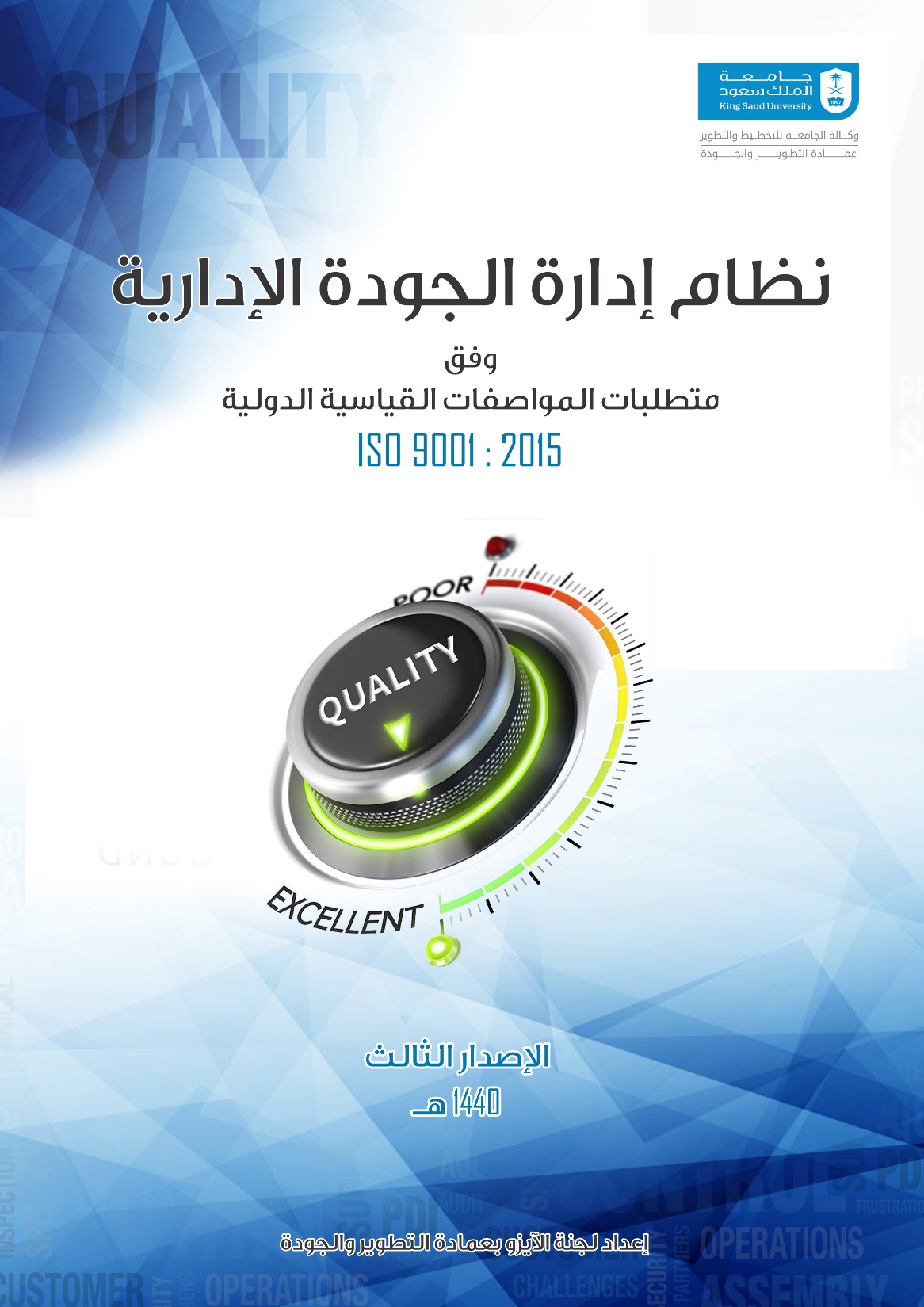 الدكتور هشام عادل عبهري
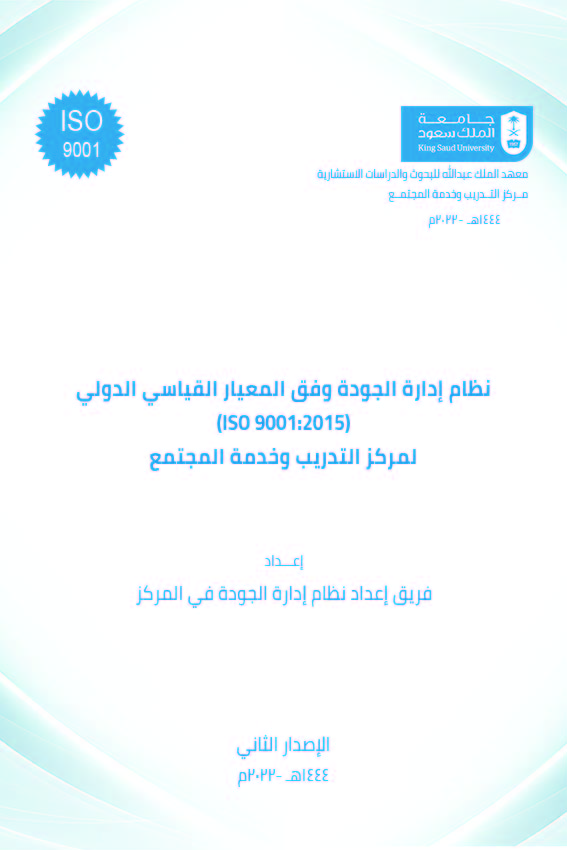 الدكتور هشام عادل عبهري
مخطط لتوزّع المباني ولأدوار والمكاتب
الدكتور هشام عادل عبهري
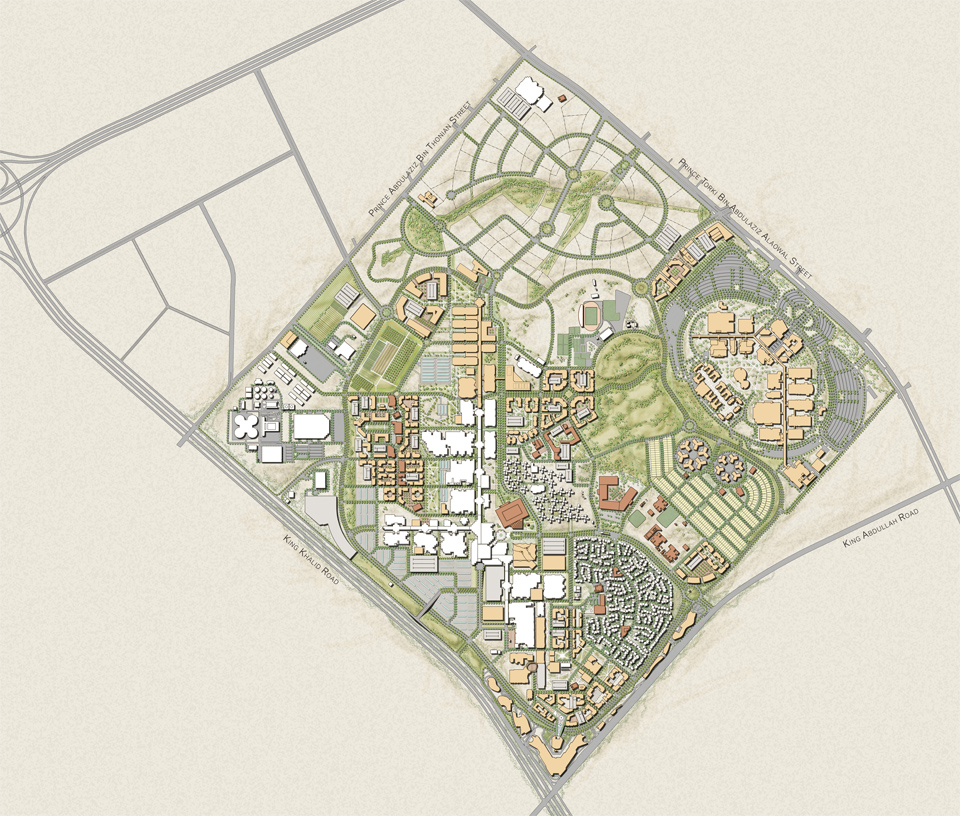 الدكتور هشام عادل عبهري
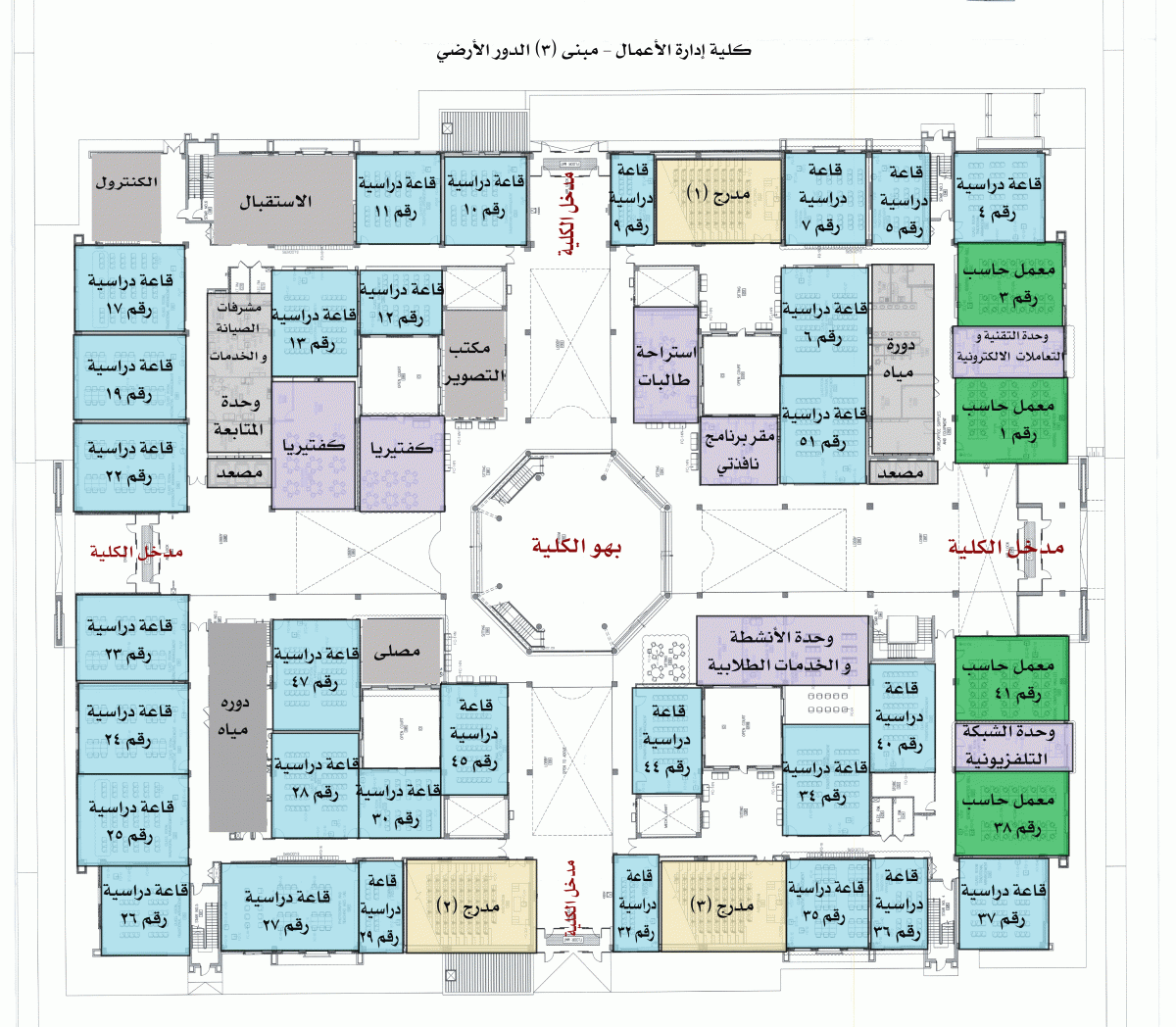 الدكتور هشام عادل عبهري
قرار تشكيل فريق إعداد نظام إدارة الجودة (ISO)
الدكتور هشام عادل عبهري
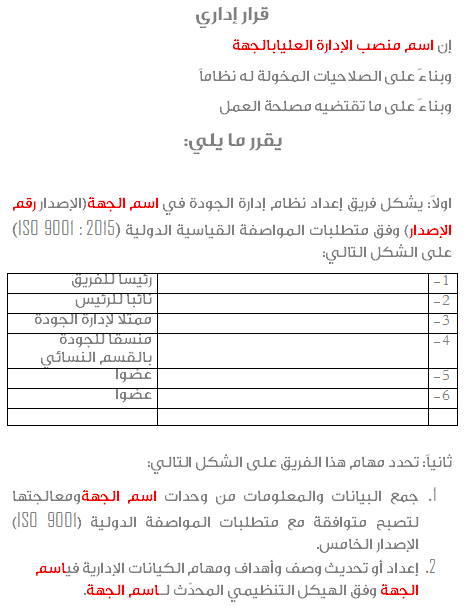 الدكتور هشام عادل عبهري
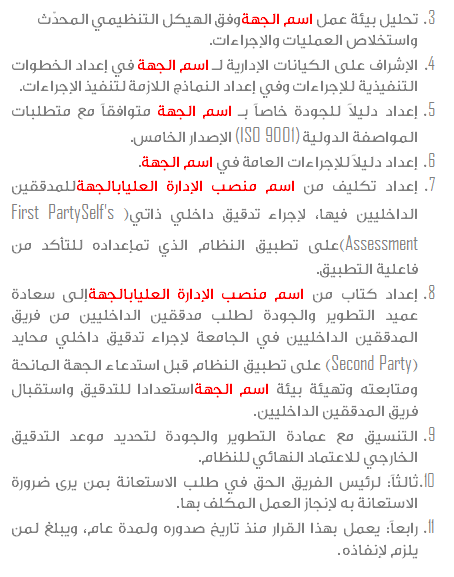 الدكتور هشام عادل عبهري
قرار تكليف ممثلً لإدارة للجودة في
الدكتور هشام عادل عبهري
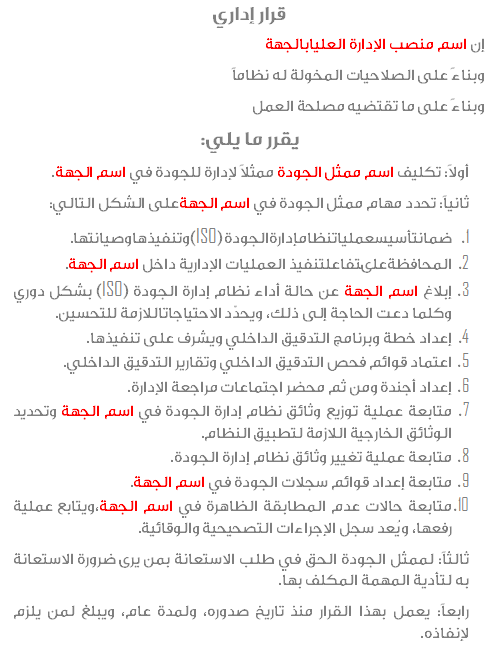 الدكتور هشام عادل عبهري
قرار الإنشاء
الدكتور هشام عادل عبهري
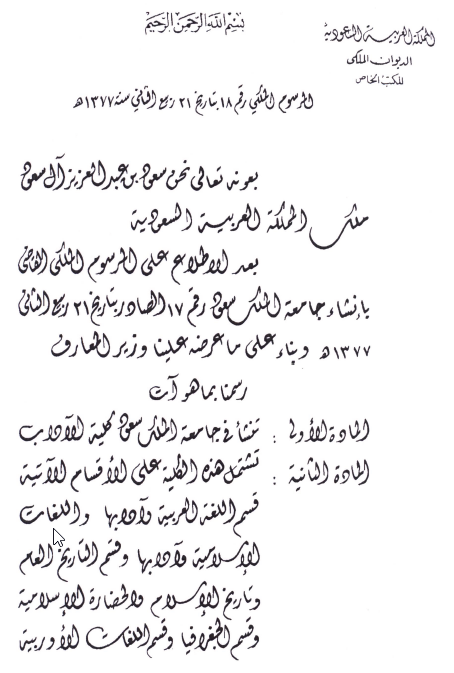 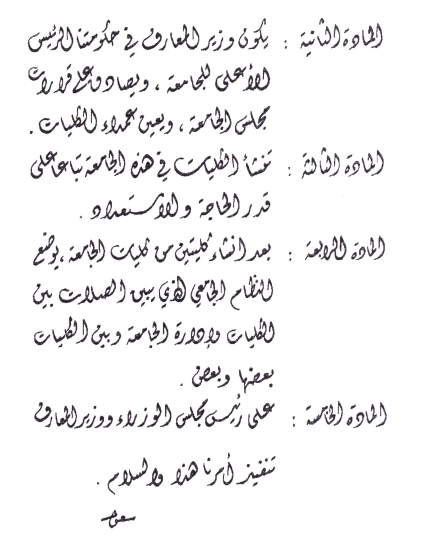 الدكتور هشام عادل عبهري
سياق المؤسسة
الدكتور هشام عادل عبهري
نبذه عن المؤسسة

 تاريخية

فنية 

 الارتباط التنظيمي بالمؤسسات الأخرى
الدكتور هشام عادل عبهري
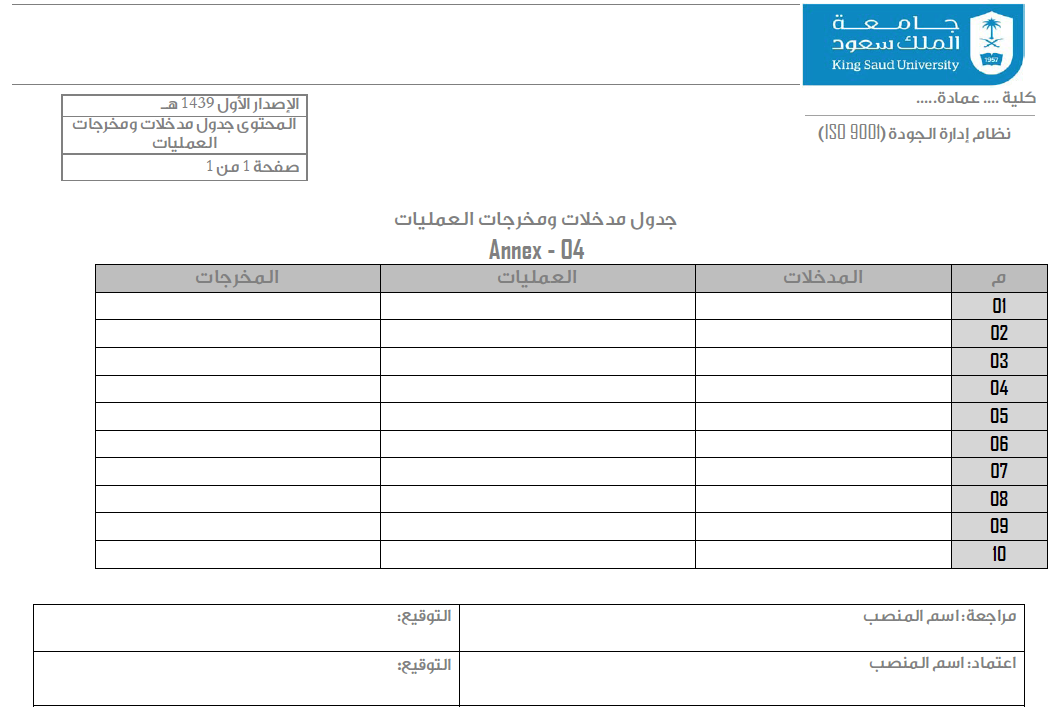 الدكتور هشام عادل عبهري
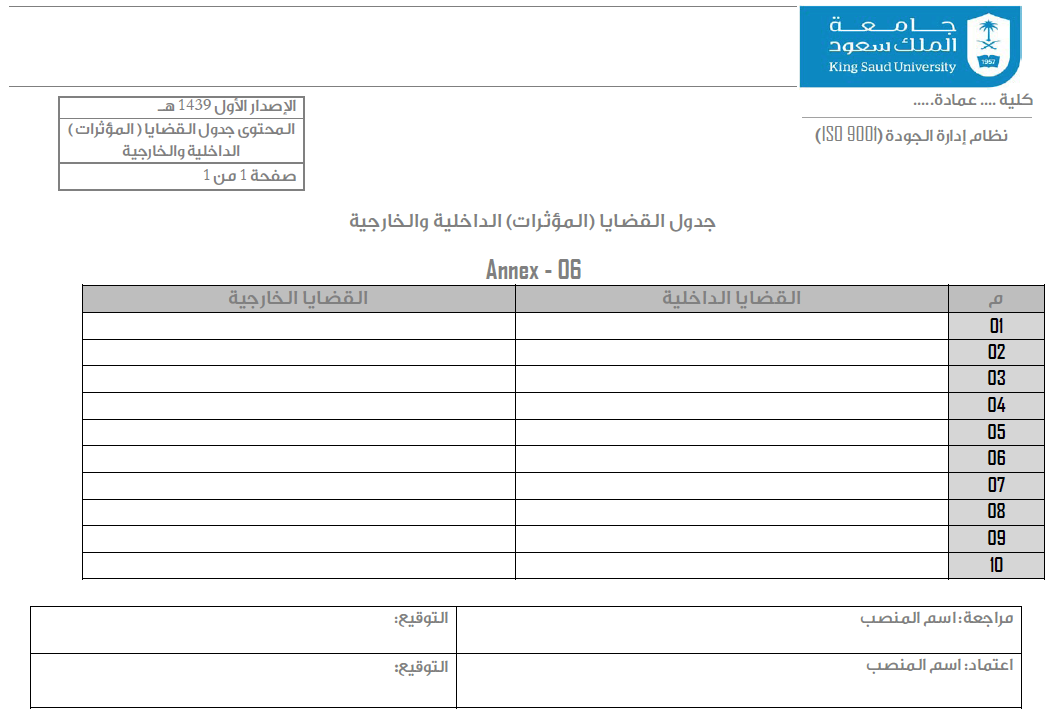 الدكتور هشام عادل عبهري
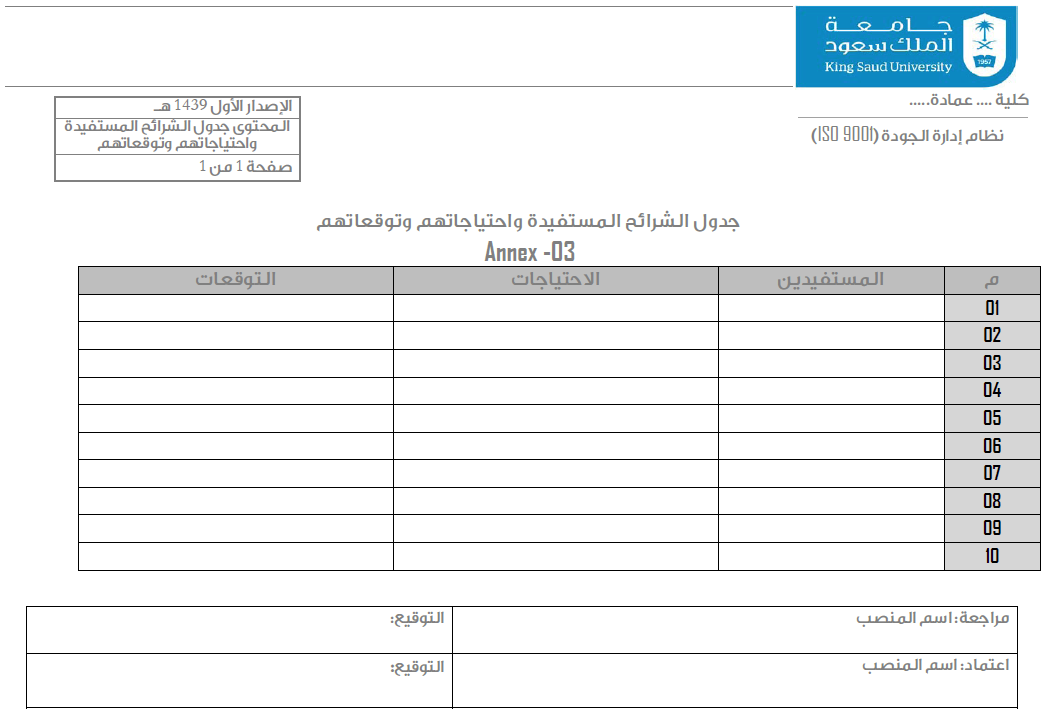 الدكتور هشام عادل عبهري
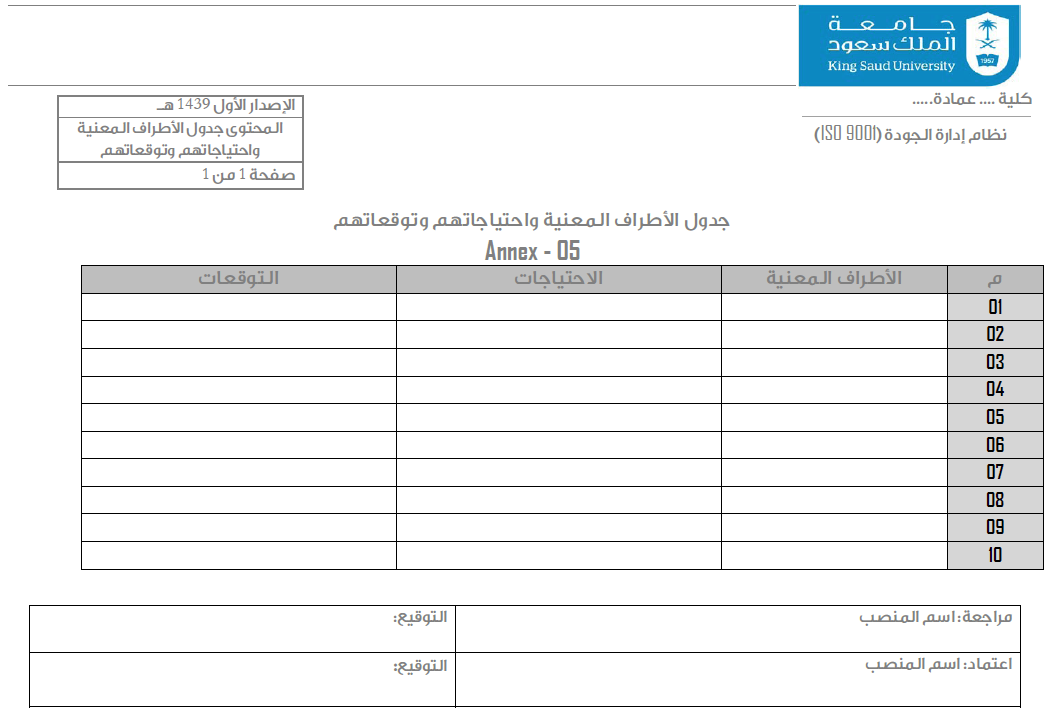 الدكتور هشام عادل عبهري
الرؤية
		الرسالة
					الأهداف
الدكتور هشام عادل عبهري
الرسالة Mission

تحدد الغرض الأساسي لمنظمة أو مشروع ما، أو بالأساس تصف لماذا هي موجودة وماذا تفعل لتحقق رؤيتها. وهناك رسائل مشتركه يمكن أن تبقى لعدة سنوات، أو طوال حياة المنظمة.
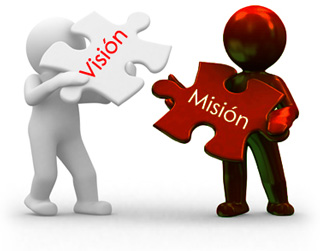 أي الرسالة هي
ما تود أن تسير عليه في الحياة
أهدافًا عامة يمكن تحقيقها في ظل الموارد الحالية.
المهمة أو الدور العام والدائم، وتمثل الغاية
 هي الهدف العام للمؤسسة 
الرسالة = جملة تشرح سبب وجود المنظمة أو الجماعة أو الجهة وهي نتيجة للرؤية
الدكتور هشام عادل عبهري
رسالة شركة ”مايكروسوفت“

نحن في شركة مايكروسوفت، تتمحور رسالتنا وقيمنا في مساعدة جميع الأفراد والمؤسسات حول العالم على تحقيق أقصى طموحاتهم وتطلعاتهم.
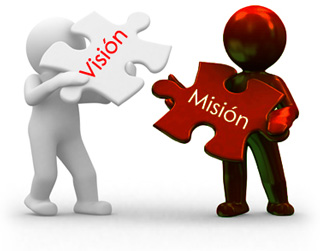 رسالة جامعة الملك سعود

تقديم تعليم مميز، وإنتاج بحوث إبداعية تخدم المجتمع وتسهم في بناء اقتصاد المعرفة من خلال  إيجاد بيئة محفزة للتعليم والإبداع الفكري والتوظيف الأمثل للتقنية والشراكة المحلية والعالمية الفاعلة.
الدكتور هشام عادل عبهري
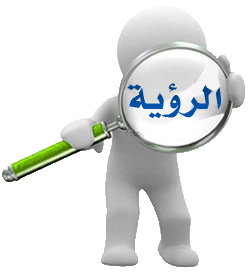 الرؤية Vision  


تحدد الرغبة أو حالة المستقبل المرجوة للمؤسسة بالنسبة إلى الأهداف الأساسية أو التوجه الاستراتيجي لها.

 و هي نظرة بعيدة المدى، وأحيانا تصف رؤية المؤسسة لما تحب ان ترى عليه نفسها.
الدكتور هشام عادل عبهري
رؤية شركة مايكروسوفت

   هناك رؤية واحدة وراء كل ما نفعله؛
كمبيوتر لكل مكتب وفي كل منزل يستخدم برامجنا كأداة لتحقيق الفاعلية والقيمة.
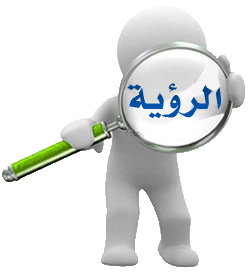 رؤية جامعة الملك سعود

الريادة العالمية والتميز في بناء مجتمع المعرفة
الدكتور هشام عادل عبهري
التحليل الرباعي

 نقاط القوة
 نقاط الضعف 
 الفرص
 التحديات
الدكتور هشام عادل عبهري
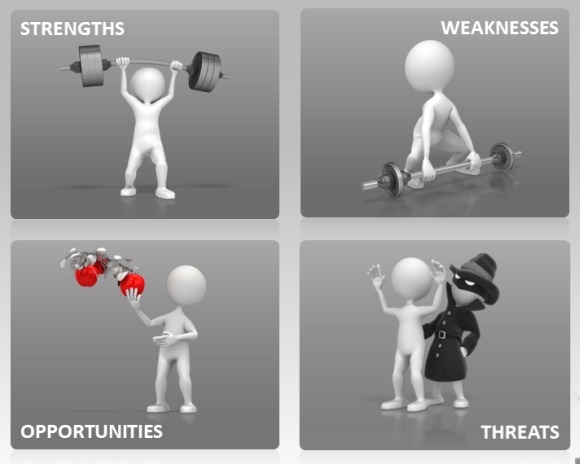 الدكتور هشام عادل عبهري
التحليل الإستراتيجي (التحليل الرباعي) SWOT  Analysis
أسلوب تحليلي في علم التخطيط لتحديد عوامل

 القوة وعوامل الضعف ولتحديد الفرص والمخاطر

 والوقوف على الوضع الراهن للمؤسسة.
الدكتور هشام عادل عبهري
دراسة وتحليل القدرات الداخلية للمؤسسة
تحديد نقاط القوة (Strengths) وهي الميزات والقدرات التي تتميز    بها المؤسسة وتساهم في تعزيز موقفها التنافسي.
     تحديد نقاط الضعف (Weaknesses) وهي جوانب الخلل والقصور والضعف في بنية المؤسسة التنظيمية وفي مواردها وقدرتها على المنافسة.
الدكتور هشام عادل عبهري
دراسة وتحليل العوامل الخارجية
التعرف على الفرص المتاحة (Opportunities) وهي عوامل خارجية حالية أو مستقبلية في المجتمع المحيط بالمؤسسة والسوق الداخلي والخارجي يساهم استغلالها والاستفادة منها في تحقيق أهداف المؤسسة. 
التعرف على الأخطار والتهديدات (Threats) وهي العوامل الخارجية المحيطة بالمؤسسة حالية أو مستقبلية قد تؤدي إلى تعثر أو فشل المؤسسة في تحقيق أهدافها وقد تكون هذه الأخطار نابعة عن المجتمع أو تنظيمات رسمية أو منافسين
الدكتور هشام عادل عبهري
سياسة الجودة
الدكتور هشام عادل عبهري
نظم إدارة الجودة — المتطلبات
 5القيادة
5.2 السياسة
5.2.1 إنشاء سياسة الجودة
يجب على الإدارة العليا إنشاء وتطبيق سياسة الجودة والتأكد من أنها :
مناسبة لغرض وسياق المؤسسة وتدعم توجهها الاستراتيجي؛
تحدد إطار عمل لتحديد أهداف الجودة؛
تتضمن التزاماً باستيفاء المتطلبات المعمول بها؛
تتضمن التزاماً بالتحسين المستمر لنظام إدارة الجودة .
الدكتور هشام عادل عبهري
نظم إدارة الجودة — المتطلبات
 5القيادة
5.2 السياسة
5.2.2 إعلان سياسة الجودة
يجب أن تكون سياسة الجودة :
متاحة ومحتفظاً بها كمعلومات موثقة؛
مُعلنة ومفهومة ومُطبقة داخل المؤسسة؛
متاحة للأطراف المعنيين ذوي الصلة، حسب الاقتضاء.
الدكتور هشام عادل عبهري
سياسة الجودة    Quality policy 

هي وثيقة أو بيان رسمي من القيادة  وترتبط ارتباطا وثيقا بالخطة الإستراتيجية للمؤسسات، وتتم إدارتها على المدى الطويل، وهي رسالة الى المستفيدين، تعبر عن مدى فاعلية نظام إدارة في المؤسسة.

 وتعتبر سياسة الجودة هي خارطة الطريق لتحقيق الأهداف الإستراتيجية للمؤسسات، و تعبّر عن أهداف الجودة للمؤسسة .

تعتبر سياسة الجودة  وثيقة من وثائق نظام إدارة الجودة ، يتم صياغتها بعبارات بسيطة.

تتضمن سياسة الجودة التزام القيادة :
بتطبيق متطلبات المواصفة ISO 9001 : 2015.
بالتحسين المستمر لنظام إدارة الجودة وفق متطلبات المواصفة ISO 9001 : 2015.
بالتدريب المستمر لجميع منسوبي المؤسسة لرفع الكفاءة والمهارة 
بإجراء والمراجعات والتقييم وإرضاء العملاء .
بتقديم خدمات تفي باحتياجات المستفيدين، وفقاً لمعايير نظام إدارة الجودة.
الدكتور هشام عادل عبهري
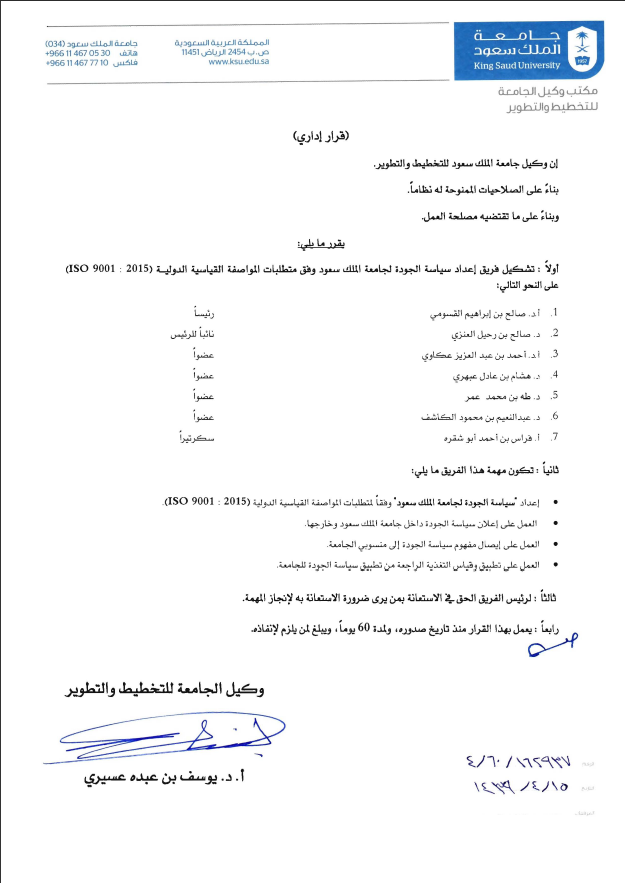 الدكتور هشام عادل عبهري
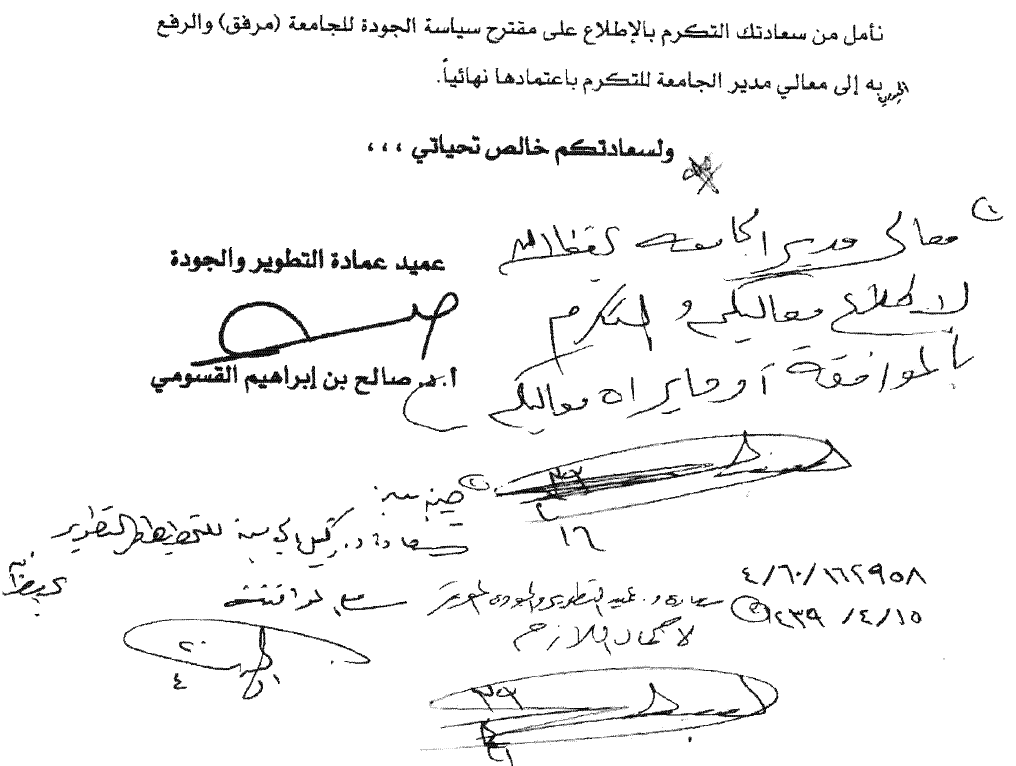 الدكتور هشام عادل عبهري
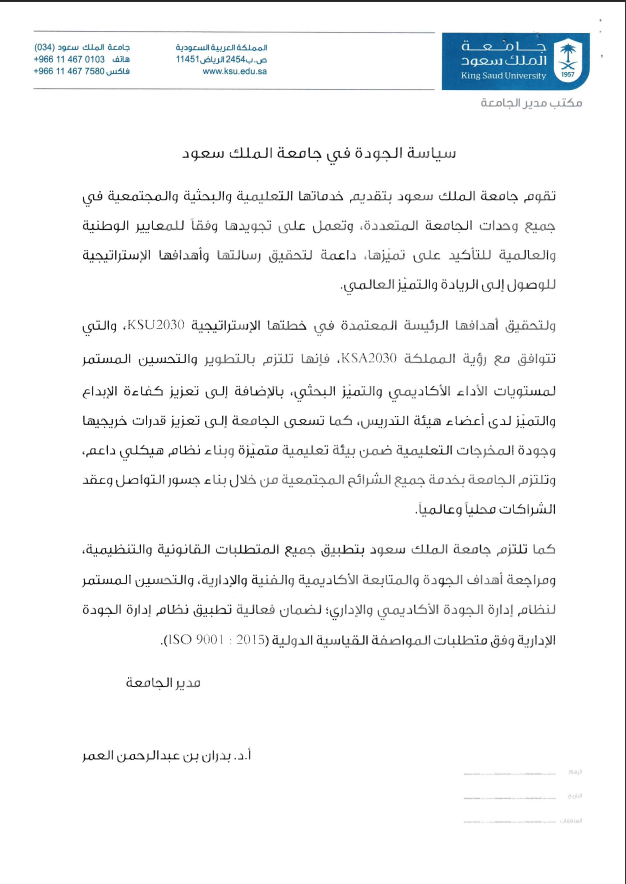 الدكتور هشام عادل عبهري
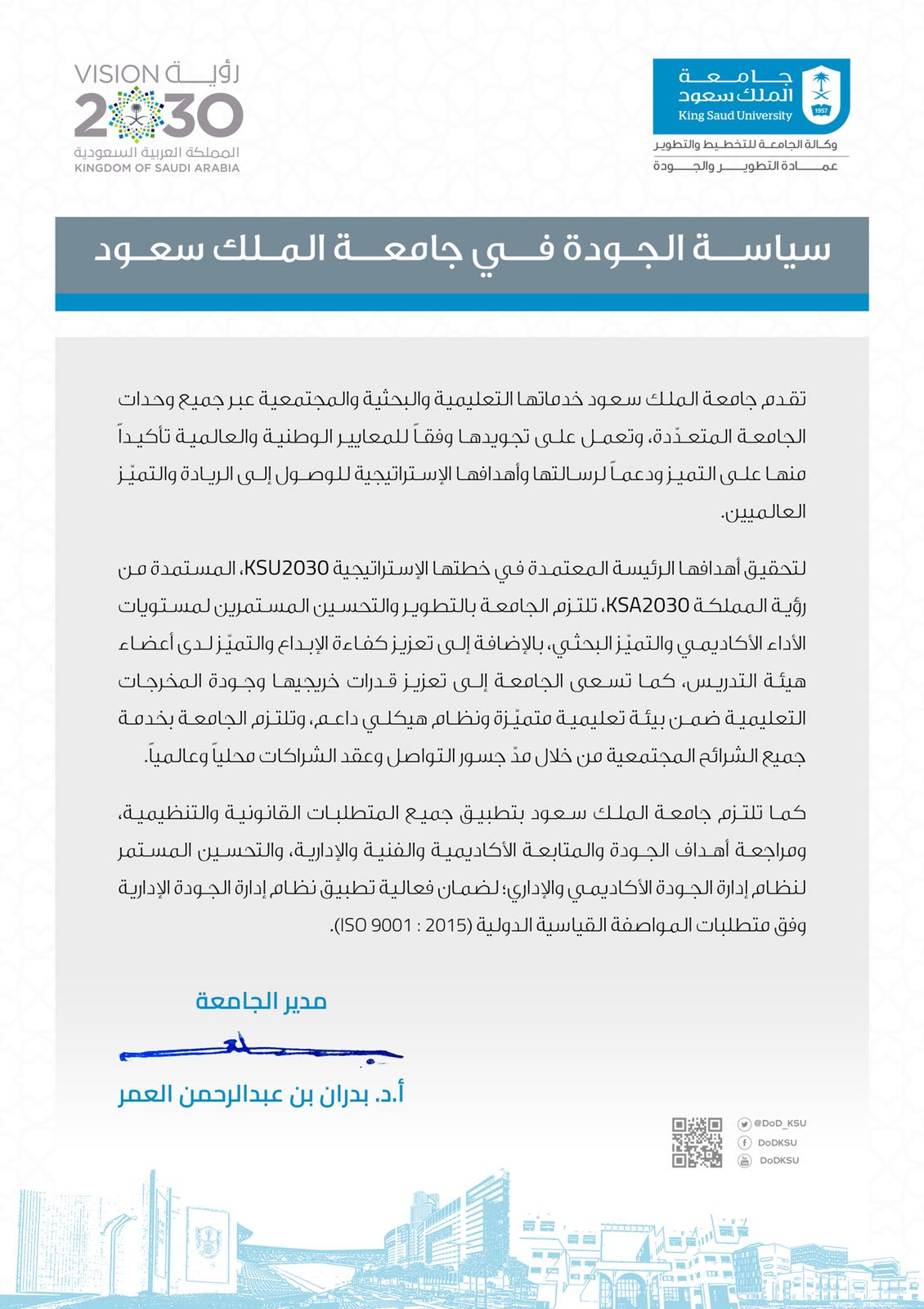 الدكتور هشام عادل عبهري
الهيكلة التنظيمية
الدكتور هشام عادل عبهري
الهيكلة التنظيمية حسب الكيانات الإدارية



الهيكلة التنظيمية حسب المناصب الإدارية


الهيكلة التنظيمية حسب الأرقام المرجعية
الدكتور هشام عادل عبهري
الهيكلة التنظيمية حسب
 الكيانات الإدارية
الدكتور هشام عادل عبهري
الهيكل التنظيمي الموحد للكليات حسب الكيانات الإدارية
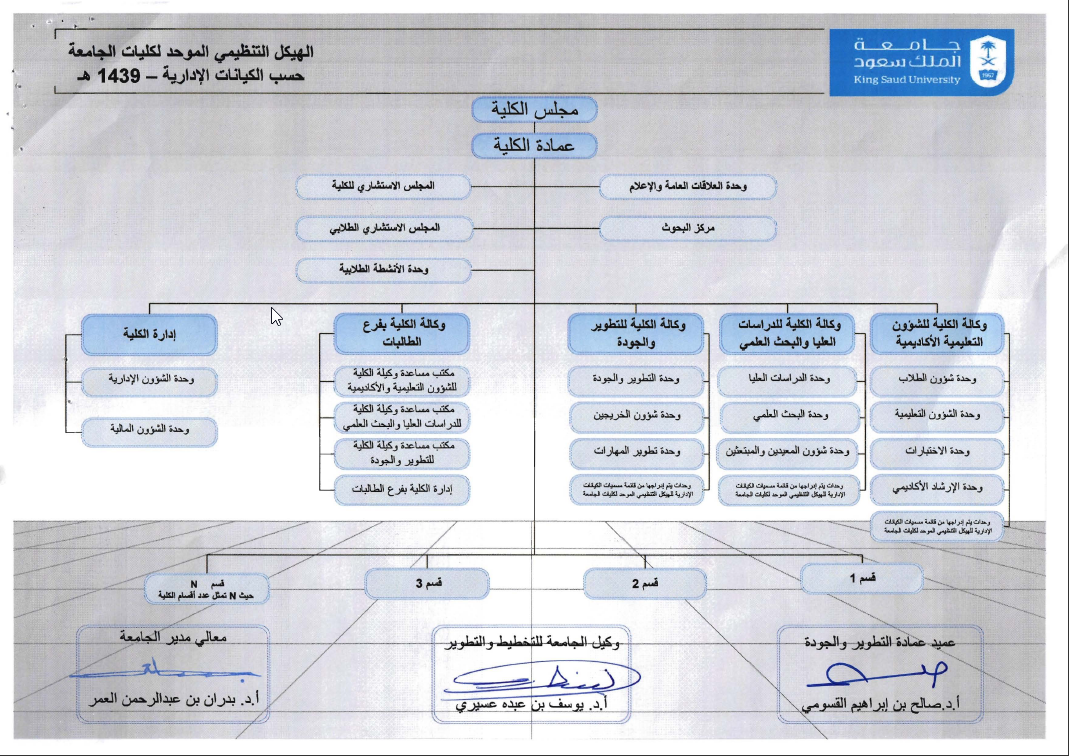 الدكتور هشام عادل عبهري
الهيكل التنظيمي الموحد للعمادات المساندة حسب الكيانات الإدارية
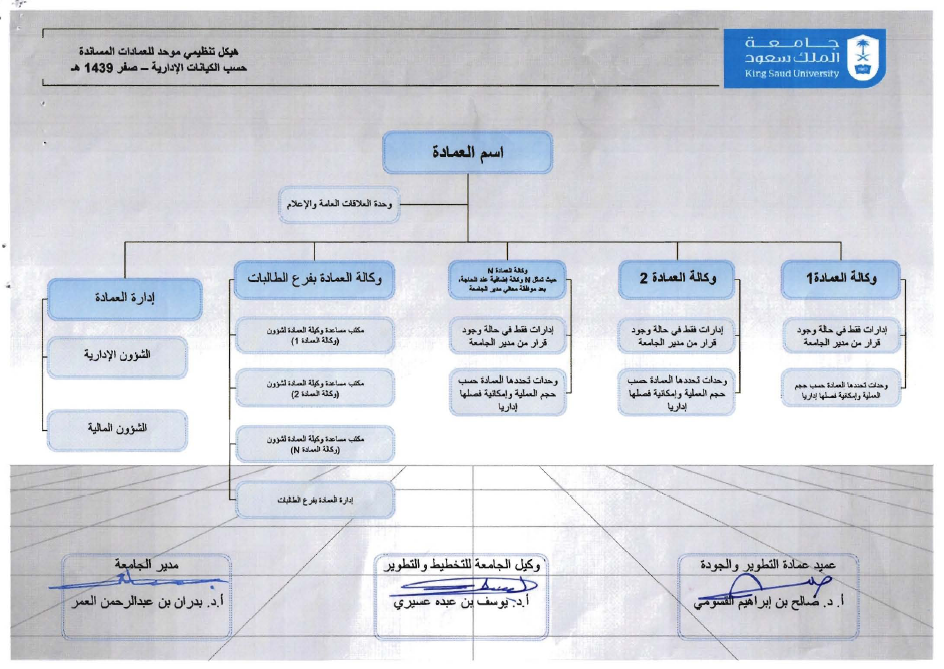 الدكتور هشام عادل عبهري
تحليل وتقييم المخاطر
الدكتور هشام عادل عبهري

جدول المخاطر ذات العلاقة
 بالقضايا الداخلية والخارجية التي تواجهها المؤسسة
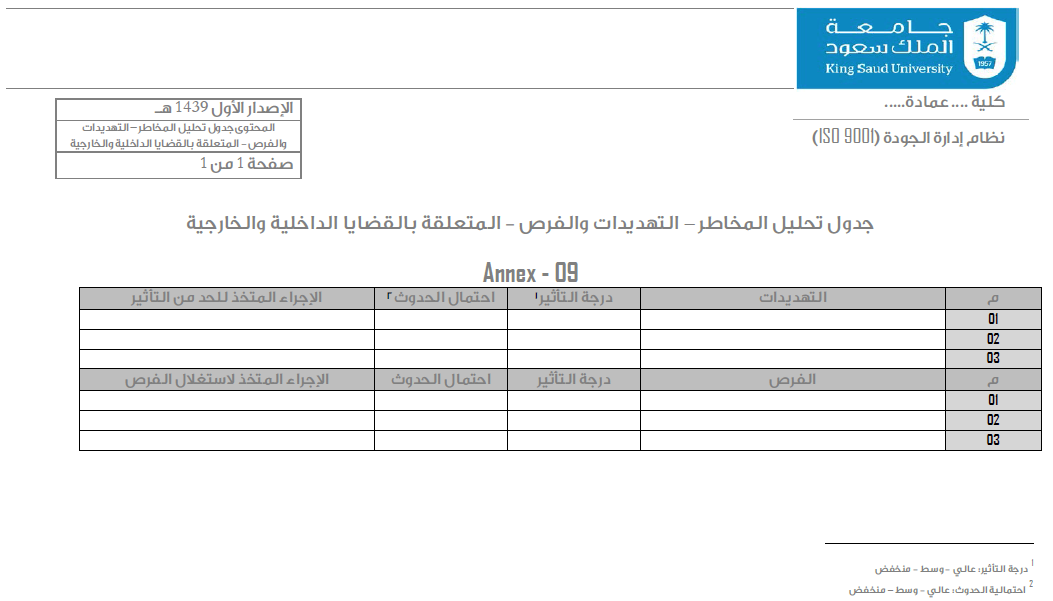 الدكتور هشام عادل عبهري

جدول المخاطر التي تتعلق
بالعمليات
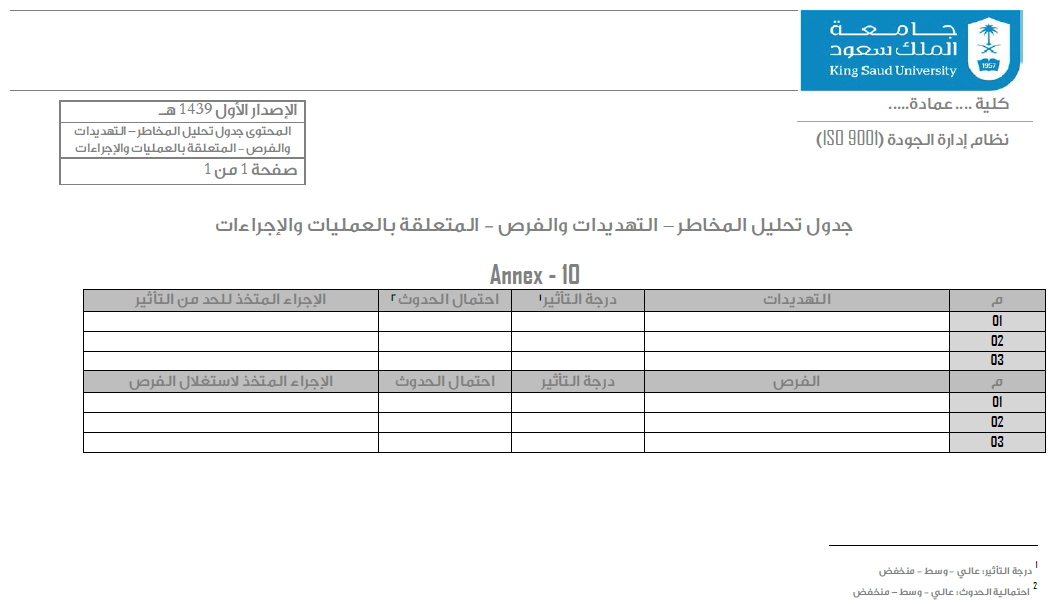 الدكتور هشام عادل عبهري

جدول المخاطر التي تتعلق
بتوقعات المستفيدين
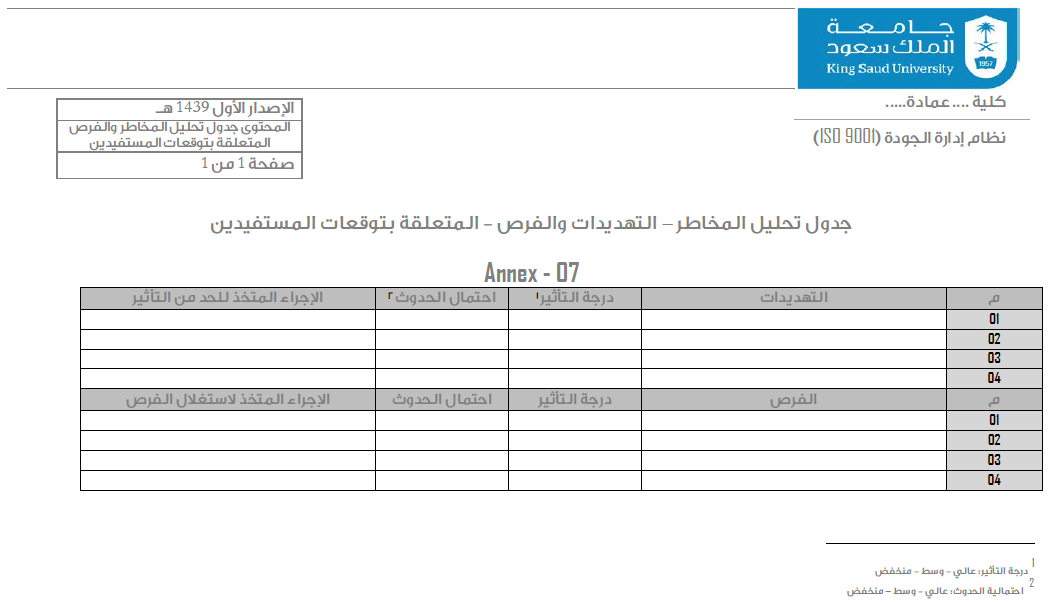 الدكتور هشام عادل عبهري

جدول المخاطر التي تتعلق
بالجهات ذات العلاقة ( المؤثرة والمتأثرة) بنظام إدارة الجودة (ISO) للمؤسسة
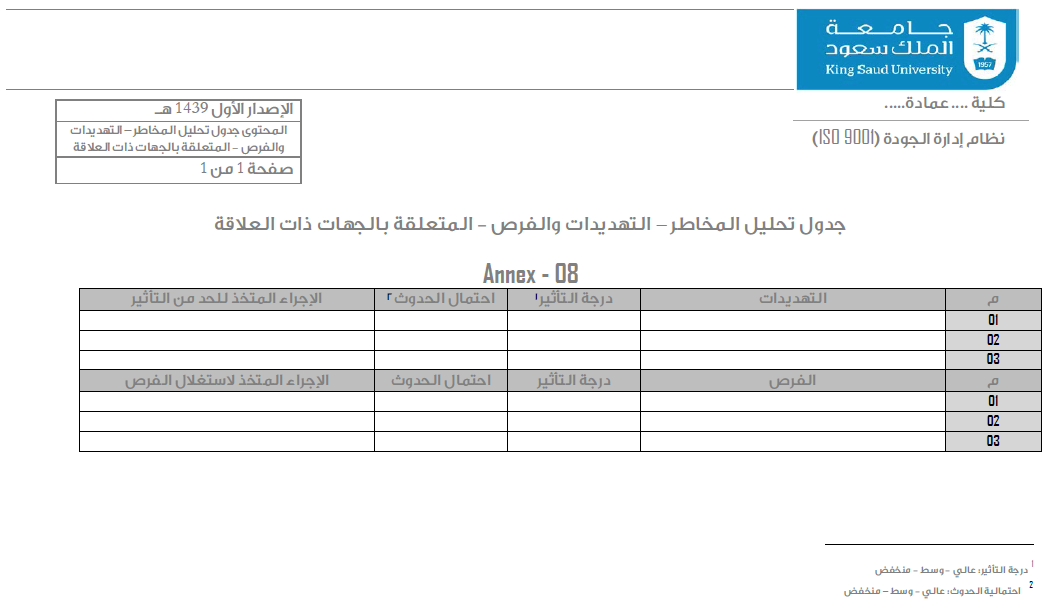 الدكتور هشام عادل عبهري
وصف الكيانات الإدارية
أهداف الكيانات الإدارية
مهام الكيانات الإدارية
الدكتور هشام عادل عبهري
الهيكلة التنظيمية حسب
 المناصب الإدارية
الدكتور هشام عادل عبهري
تحديد المسؤوليات  لكل
 منصب إداري
تحديد الصلاحيات  لكل
 منصب إداري
الدكتور هشام عادل عبهري
تحديد العمليات والإجراءات
الدكتور هشام عادل عبهري
آلية عملية
 لصياغة الوصف والأهداف والمهام لكيان إداري
الدكتور هشام عادل عبهري
اسم الكيان الإداري
وحدة المواصفات والمقاييس
الدكتور هشام عادل عبهري
الهيكل التنظيمي الموحد لعمادة التطوير والجودة حسب الكيانات الإدارية
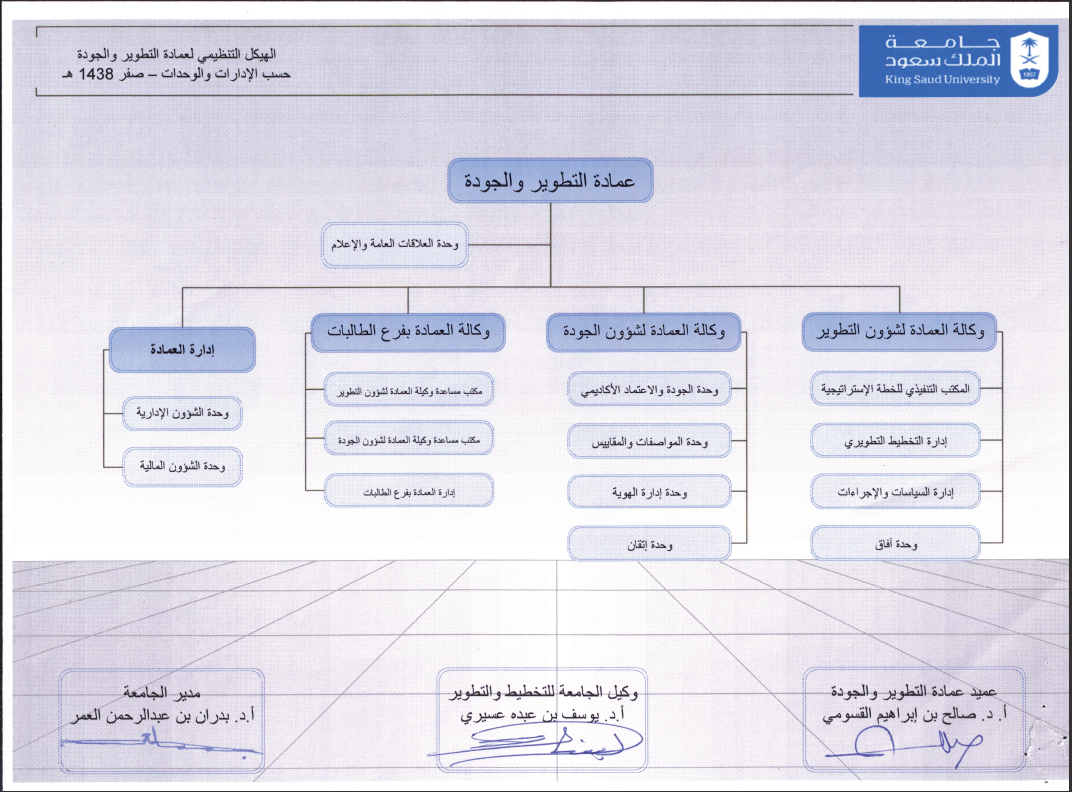 الدكتور هشام عادل عبهري
الوصف
وحدة المواصفات والمقاييس

إحدى الكيانات الإدارية في عمادة التطوير والجودة  تتبع لوكالة العمادة لشؤون الجودة، 
تهتم بإعداد ومتابعة تطبيق  أنظمة  إدارة الجودة المختلفة ISO على  جامعة الملك سعود.
الدكتور هشام عادل عبهري
الأهداف
الأهداف الإستراتيجية لجامعة الملك سعود

الهدف الإستراتيجي الأول: الإجادة في جميع المجالات ، والتميز في مجالات محددة.

الهدف الإستراتيجي الثاني: أعضاء هيئة تدريس متميزون.

الهدف الإستراتيجي الثالث: الكيف وليس الكم.

الهدف الإستراتيجي الرابع: تعزيز قدرات الخرجين.

الهدف الإستراتيجي الخامس: بناء جسور التواصل.

الهدف الإستراتيجي السادس: بيئة تعليمية داعمة.

الهدف الإستراتيجي السابع: مستقبل مالي مستدام.

الهدف الإستراتيجي الثامن: المرونة والمسائلة.

الهدف الإستراتيجي التاسع: بناء هيكل إداري داعم.
الدكتور هشام عادل عبهري
الأهداف
الأهداف الإستراتيجية لعمادة التطوير والجودة
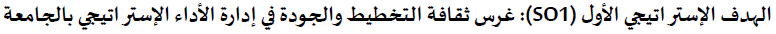 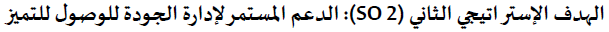 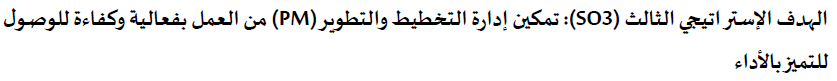 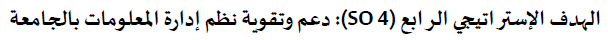 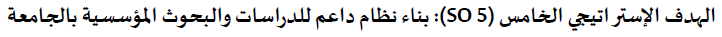 الدكتور هشام عادل عبهري
الأهداف
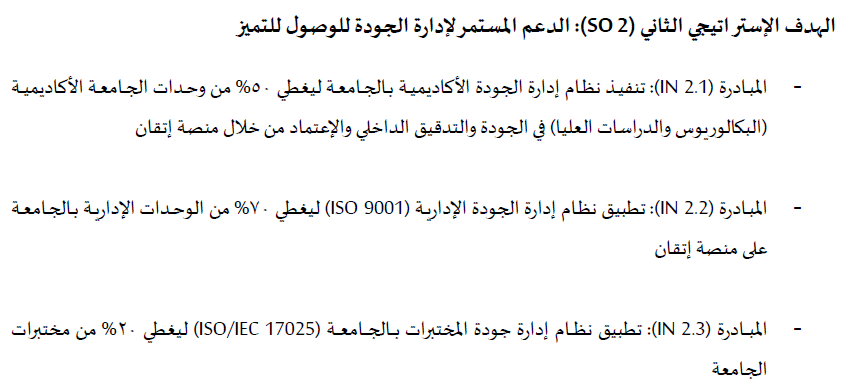 الدكتور هشام عادل عبهري
الأهداف
الخطة التنفيذية
لوحدة المواصفات والمقاييس
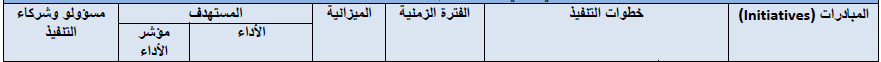 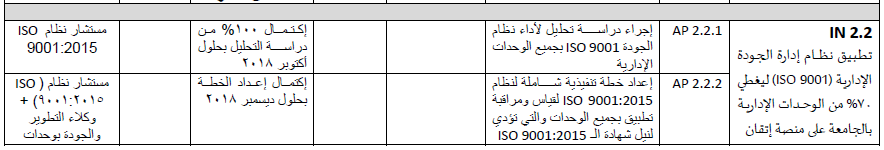 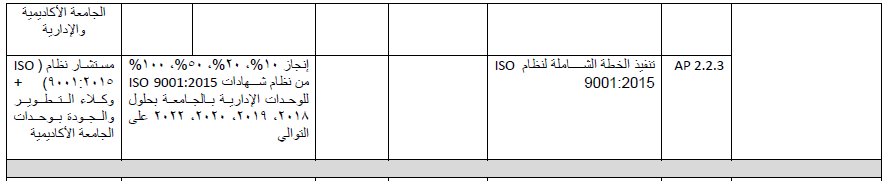 الدكتور هشام عادل عبهري
أهداف
 وحدة المواصفات والمقاييس
الانتهاء من تطبيق نظام إدارة الجودة ISO 9001 على ما نسبته 70% من كيانات الجامعة الإدارية على منصة إتقان حتى نهاية على    عام 2022 .
الانتهاء من تطبيق نظام إدارة الجودة ISO/ICE 17025على ما نسبته 20% من مختبرات حتى نهاية على عام 2022 .
رفع مستوى كفاءة مـطبقي أنـظمة إدارة الـجودة  ISO 9001  - ISO/ICE 17025  - ISO/ICE 27001 – ISO 22000  - في الجامعة للوصول ببيئة الجامعة إلى بيئة رائدة ومتميزة عالمياً.
جعل جامعة الملك سعود جهة مانحة لمعايير أنظمة إدارة الجودة آيزو.
الانتهاء من تطبيق معايير أنظمة إدارة الجودة الأخرى التي تناسب جامعة الملك سعود.
الدكتور هشام عادل عبهري
مهام
 وحدة المواصفات والمقاييس
اختيار المعايير المناسبة من أنظمة إدارة الجودة لتطبيقها على الجامعة.
وضع الخطط اللازمة لتطبيق أنظمة إدارة الجودة.
تقديم التدريب اللازم لإعداد مشاريع أنظمة إدارة الجودة.
إعداد جهات الجامعة ومتابعة تطبيق أنظمة إدارة الجودة.
تحديد الخدمات التي تحتاج الجامعة شرائها من الجهات الدولية المانحة، والتنسيق بين جهات الجامعة والجهات المانحة لتنفيذ تقديم الخدمات التي تم شرائها.
التنسيق بين إدارة المشتريات وبين الجهات المانحة لشراء وإنهاء عملية الشراء.
تقديم التقارير لعمادة التطوير والجودة عن سير عمل تطبيق أنظمة إدارة الجودة في الجامعة.
الدكتور هشام عادل عبهري
آلية عملية
 لصياغة المسؤوليات والصلاحيات  لمنصب إداري
الدكتور هشام عادل عبهري
يتسلّم معالي مدير الجامعة صلاحياته من معالي وزير التعليم
يصدّر معالي مدير الجامعة مع بداية كل عام هجري قرار الصلاحيات لوكلاء الجامعة
يصدر كل وكيل جامعة الصلاحيات لقياديي الكيانات الإدارية التابعة له
وهكذا حتى المستوى الإداري الخامس في الجامعة


المستوى الإداري الأول  إدارة الجامعة
			 (مكتب معالي مدير الجامعة – إدارات تنفيذية – إدارات عامع – إدارات – وحدات)
المستوى الإداري الثاني وكلاء الجامعة
المستوى الإداري الثالث عمادات الكليات – العمادات المساندة  -...
المستوى الإداري الرابع وكالات الكليات أو العمادات المساندة -....
المستوى الإداري الخامس الإدارات والوحدات
الدكتور هشام عادل عبهري
الهيكل التنظيمي لعمادة التطوير والجودة حسب المناصب الإدارية
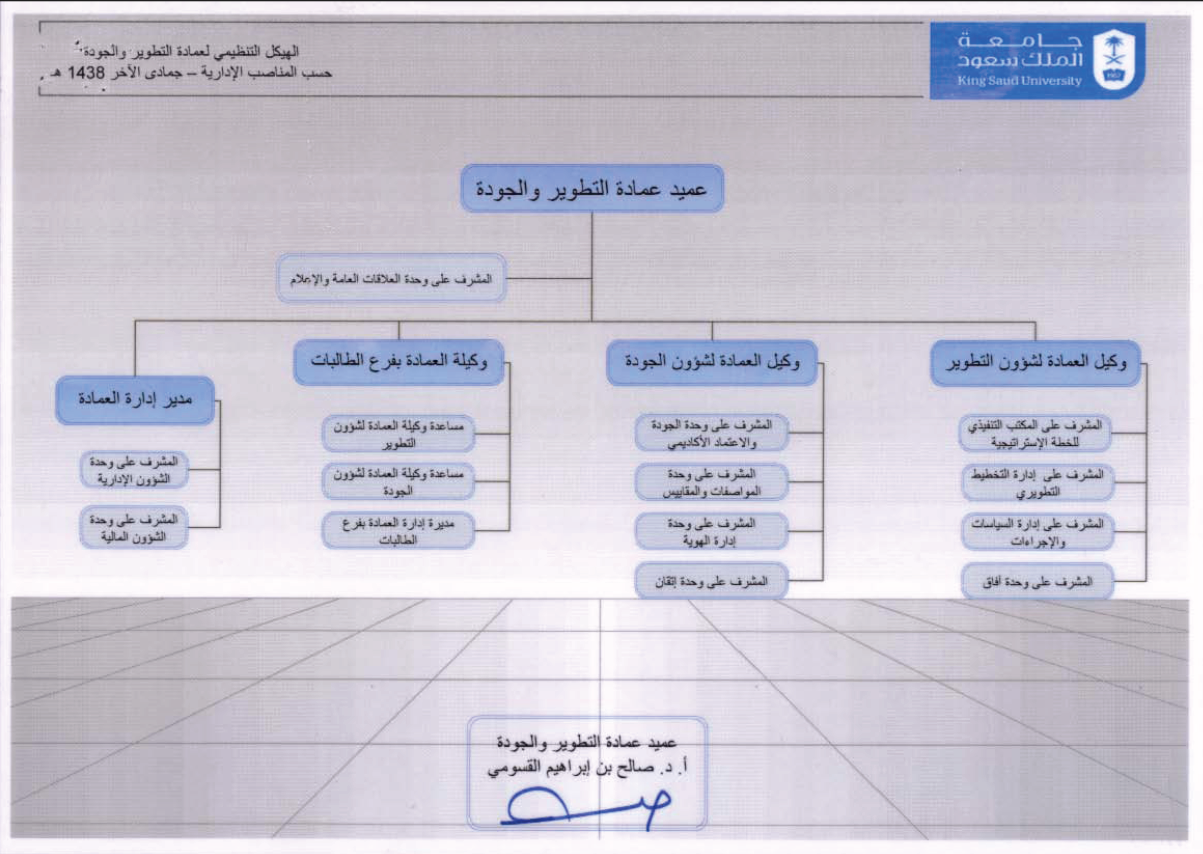 الدكتور هشام عادل عبهري
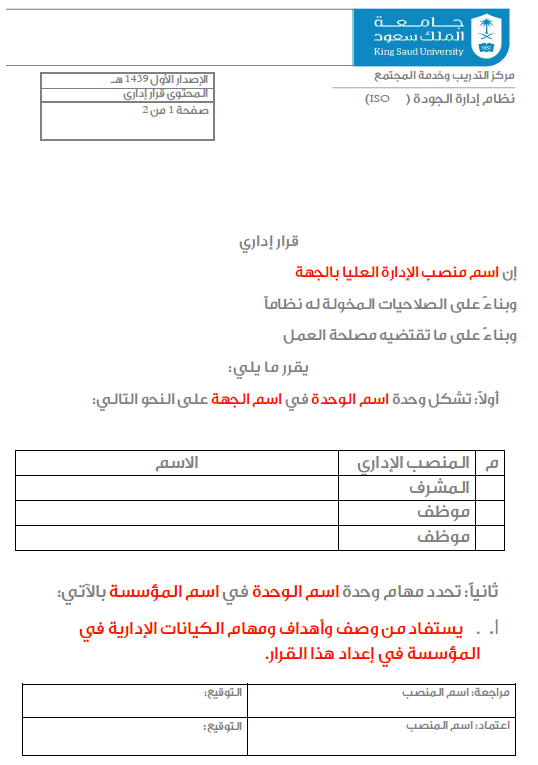 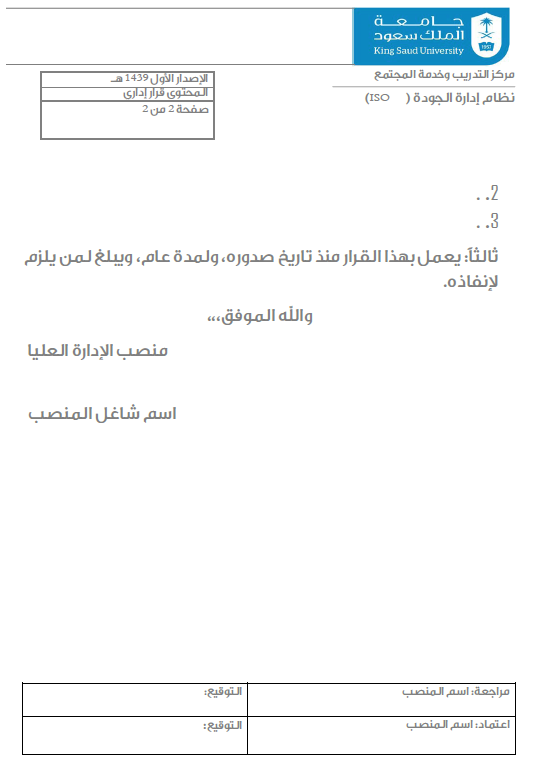 الدكتور هشام عادل عبهري
آلية عملية
 العمليات الأساسية التي تجري في وحدة المواصفات والمقاييس
الدكتور هشام عادل عبهري
عمليات 
 تجري داخل الجامعة
(عمليات داخلية)
عمليات 
 تجري خارج الجامعة
(عمليات خارجية)
الدكتور هشام عادل عبهري
العمليات داخلية
تهيئة جهات الجامعة لتطبيق معيار ISO  .

تقديم التدريب اللازم.

تقديم الاستشارات اللازمة لإعداد مشروع نظام إدارة الجودة أو لتحديثه.

تقديم الاستشارات اللازمة لجهات الجامعة التي تطبق أنظمة إدارة  الجودة.

صرف استحقاقات الجهات المانحة.
الدكتور هشام عادل عبهري
الدكتور هشام عادل عبهري
الهيكل التنظيمي لعمادة التطوير والجودة حسب الأرقام المرجعية
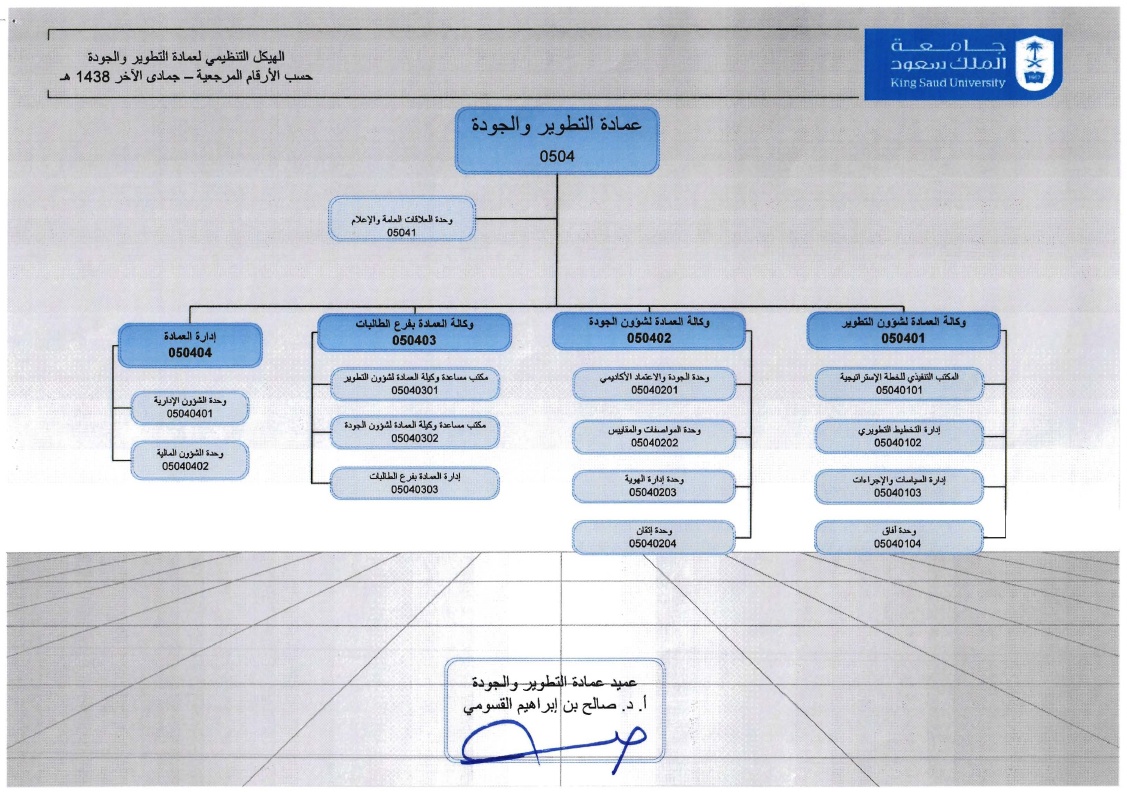 الدكتور هشام عادل عبهري
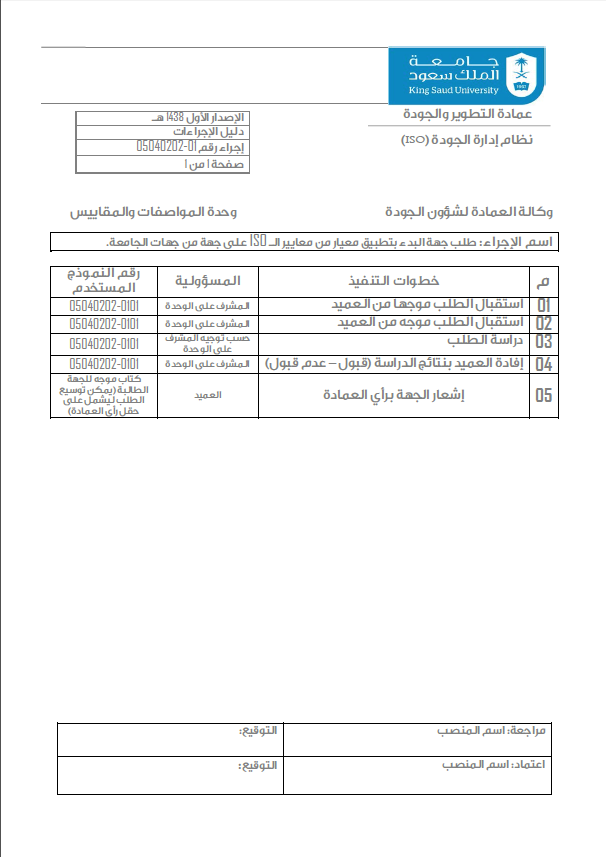 الدكتور هشام عادل عبهري
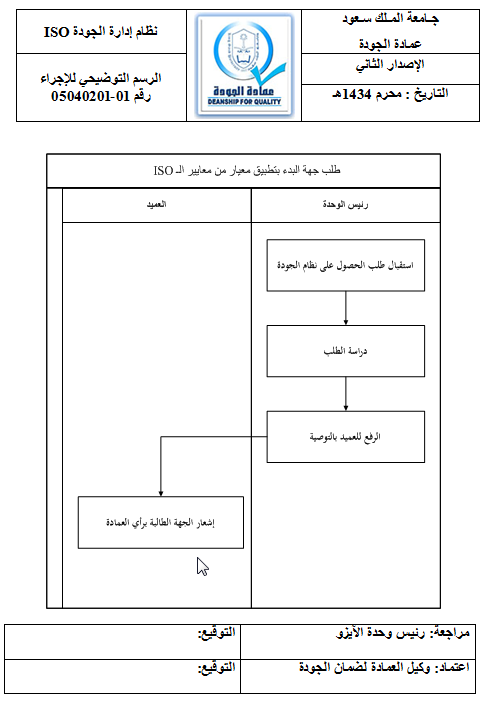 الدكتور هشام عادل عبهري
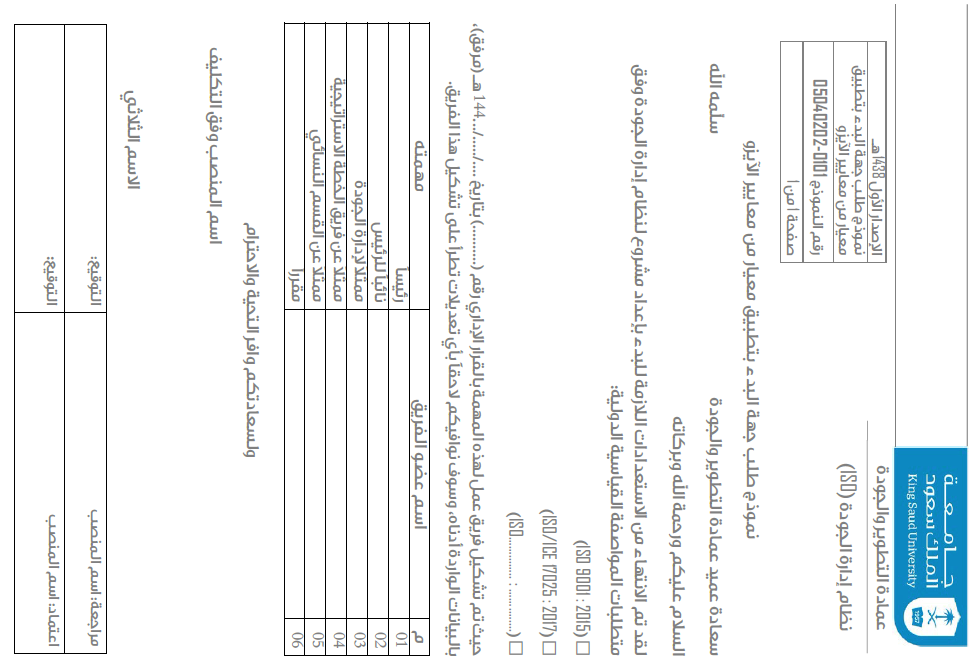 الدكتور هشام عادل عبهري
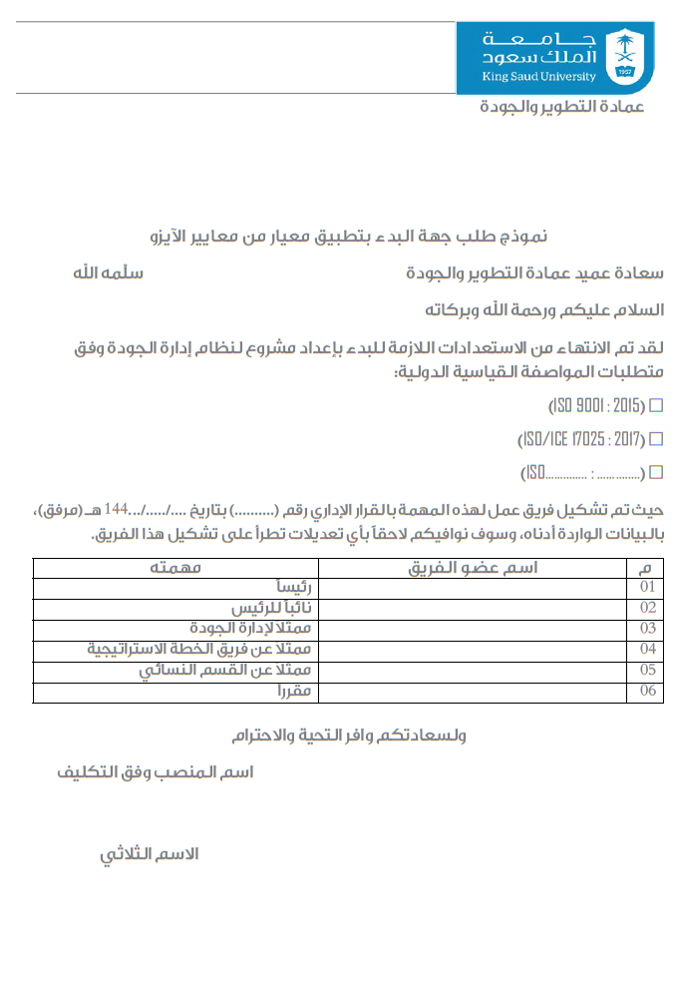 الدكتور هشام عادل عبهري
إن هذه الوثيقة معتمدة ومحفوظة لدى ممثل إدارة الجودة في المؤسسة موجود على موقع المؤسسة الإلكتروني بالرقم 05040202-0101
ملف أهداف الجودة
الدكتور هشام عادل عبهري
انطلاقا من الرؤية والرسالة تضع المؤسسات

أهدافا محددة (استراتيجية)

أهدافاً تشغيلية

الهيكلة التنظيمية

تسقط الأهداف التشغيلية على الكيانات الإدارية في الهيكل التنظيمي
الدكتور هشام عادل عبهري
عناصر أهداف الجودة

تحديد الكيان الإداري المعني بهدف الجودة

تحديد آلية التنفيذ والمتابعة

تحديد الموارد اللازمة

تحيد البدء والانتهاء من التنفيذ

تحديد مؤشرات لقياس الأداء 

تحديد المسؤولية عن التنفيذ
الدكتور هشام عادل عبهري
عند انتهاء هدف الجودة

يتم إعداد تقرير  عن التنفيذ  هدف الجودة  يسلّم صورة لممثل إدارة الجودة في المؤسسة 

انطلاقا من الأهداف التشغيلية يحدد الكيان الإداري  هدف جودة جديد ويسلّم لممثل إدارة الجودة صورة من عناصره
الدكتور هشام عادل عبهري
ملف التخطيط للتغيير
الدكتور هشام عادل عبهري
ملف التدريب
الدكتور هشام عادل عبهري
نظم إدارة الجودة — المتطلبات
 7الدعم
7.1 الموارد
7.1.6 المعرفة التنظيمية
يجب على المؤسسة تحديد المعرفة اللازمة لتشغيل عملياتها وتحقيق مطابقة المنتجات والخدمات .
يجب الحفاظ على هذه المعرفة وإتاحتها بالقدر اللازم .
عند الحاجة إلى معالجة التغيير والاتجاهات، يجب على المؤسسة الأخذ بعين الاعتبار معرفتها الحالية وتحديد كيفية اكتساب المعرفة الإضافية الضرورية والتحديثات المطلوبة أو الوصول إليها .
الدكتور هشام عادل عبهري
نظم إدارة الجودة — المتطلبات
 7الدعم
7.1 الموارد
7.1.6 المعرفة التنظيمية
ملحوظة  1

المعرفة التنظيمية هي معرفة خاصة بالمؤسسة ، وعادةً ما تُكتسب عن طريق الخبرة.
 وهي المعلومات التي تُستخدم ويتم مشاركتها في سبيل تحقيق أهداف المؤسسة.
الدكتور هشام عادل عبهري
نظم إدارة الجودة — المتطلبات
 7الدعم
7.1 الموارد
7.1.6 المعرفة التنظيمية
ملحوظة 2

يمكن أن تقوم المعرفة التنظيمية على ما يلي :
مصادر داخلية مثل (الملكية الفكرية؛ المعرفة المكتسبة عن طريق الخبرة؛ الدروس المستفادة من المشاريع الفاشلة والناجحة؛ جمع وتبادل معارف وخبرات غير موثقة؛ نتائج التحسينات في العمليات
والمنتجات والخدمات)؛
مصادر خارجية مثل (المواصفات القياسية؛ الأوساط الأكاديمية، المؤتمرات، تجميع المعارف من الزبائن أو مقدمي الخدمة الخارجيين).
الدكتور هشام عادل عبهري
نظم إدارة الجودة — المتطلبات
 7الدعم
7.2 الكفاءة
يجب على المنشأة :
تحديد الكفاءة الضرورية للأفراد القائمين بأعمال تحت إشرافها تؤثر على أداء وفاعلية نظام إدارة الجودة؛
التأكد من أن هؤلاء الأفراد مؤهلون على أساس التعليم أو التدريب أو الخبرة المناسبة؛
اتخاذ الأفعال لاكتساب الكفاءة اللازمة عند الاقتضاء، وتقييم فاعلية الأفعال المتخذة؛
الاحتفاظ بالمعلومات الموثّقة المناسبة كبرهان على الكفاءة .
الدكتور هشام عادل عبهري
نظم إدارة الجودة — المتطلبات
 7الدعم
7.2 الكفاءة
ملحوظة
من الممكن أن تتضمن الأفعال المعمول بها، على سبيل المثال، توفير التدريب أو التوجيه للموظفين الحاليين أو المعادة تعيينهم؛ أو توظيف أو التعاقد مع أشخاص ذوي كفاءة.
الدكتور هشام عادل عبهري
ملف التدريب
حصر الحاجة التدريبية لمنسوبي المؤسسة وفقا لأهدافها
توزيع استبيان على منسوبي المؤسسة وتقييمها
توزيع استبيان على قيادات المؤسسة
الدكتور هشام عادل عبهري
يتم إعداد الخطة التدريبية قبل شهرين من كل عام من قبل الكيان الإداري المعني بالتدريب وابتعاث  الموظفين.
حصر الاحتياجات التدريبية لمنسوبي المؤسسة (نموذج حصر الحاجة التدريبية)، حيث يوزع هذا النموذج على قياديي العمليات الأساسية في المؤسسة اللذين يوزعونها بدورهم على مشرفي الوحدات بحيث يتم ترشيح منسوبي الوحدات للدورات التدريبية على أن يتم تحديد: 
اسم البرنامج التدريبي
الجهة المدربة
نوع التدريب (فني، إداري، مهني)
أسلوب التدريب (نظري، عملي، نظري وعملي معاً)
تحديد نوع الشهادة (حضور – إجتياز بعد إختبار مع تحديد درجة الإختبار والتقييم والترتيب)
تحديد مستوى التدريب (متقدم، متوسط، مبتدئ)
تحديد مكان التدريب وفيما إذا كان داخلي أم خارجي
الدكتور هشام عادل عبهري
ملف عملية الشراء
الدكتور هشام عادل عبهري
دليل النماذج
دليل النماذج الداخلية
دليل النماذج الخارجية
الدكتور هشام عادل عبهري
الرموز والمصطلحات العلمية
الدكتور هشام عادل عبهري
المراجع والوثائق الخارجية
الدكتور هشام عادل عبهري